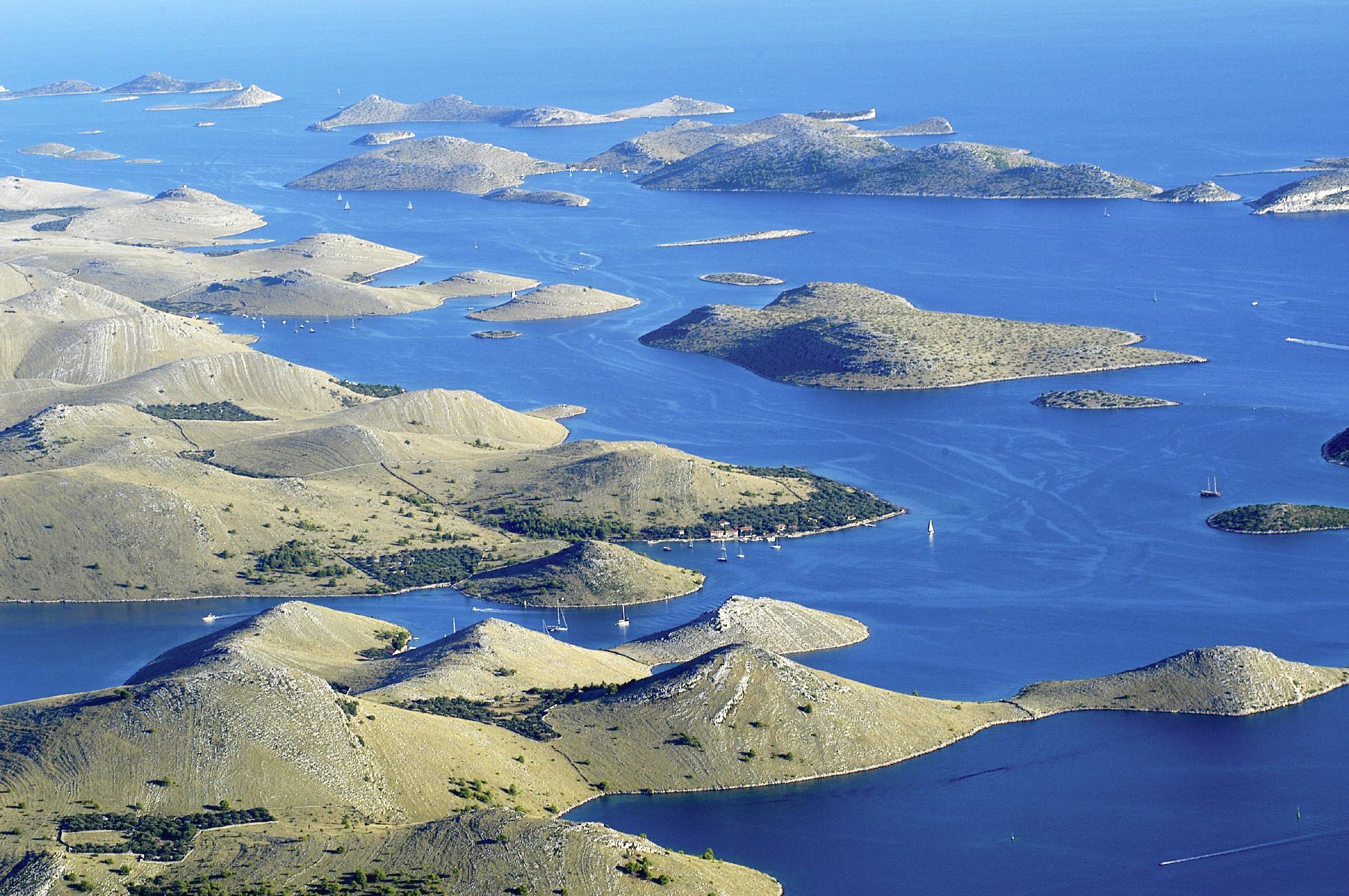 Chorvátskoa Čierna Hora
Matej Pošefko, 3.D
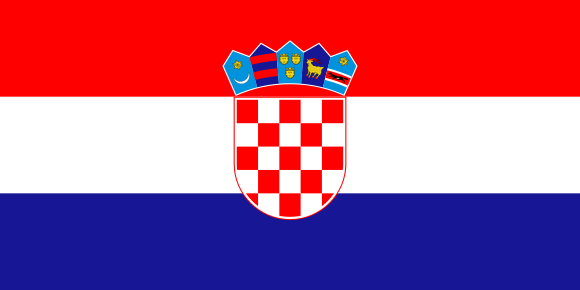 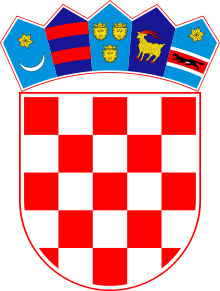 Lijepa naša domovino - hymna
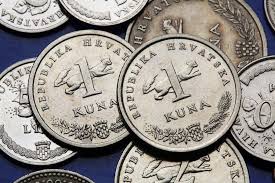 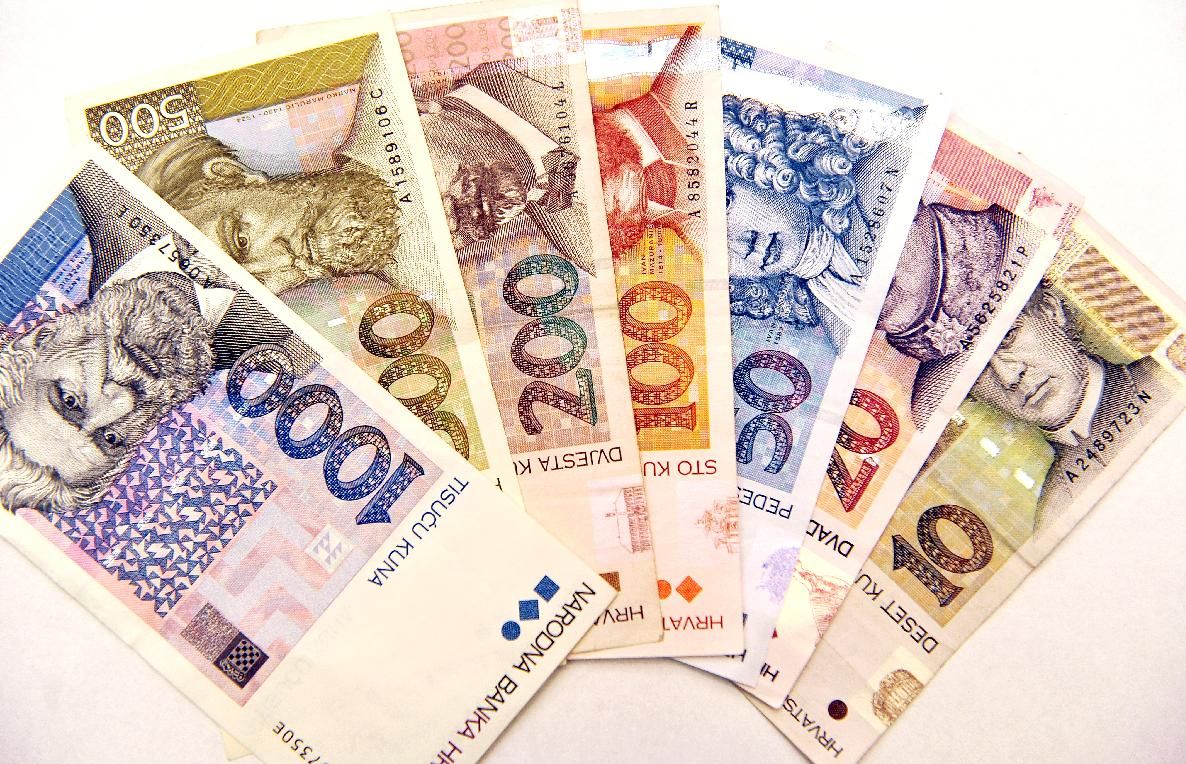 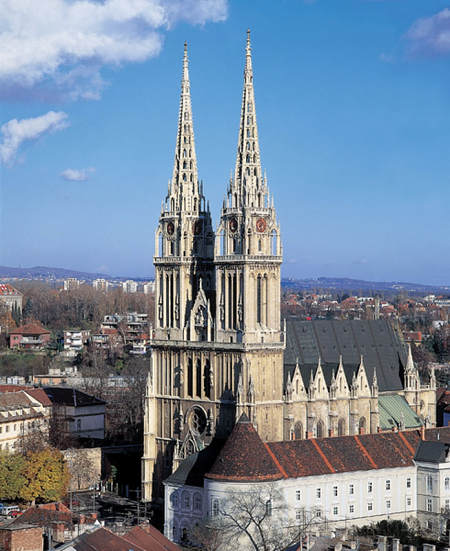 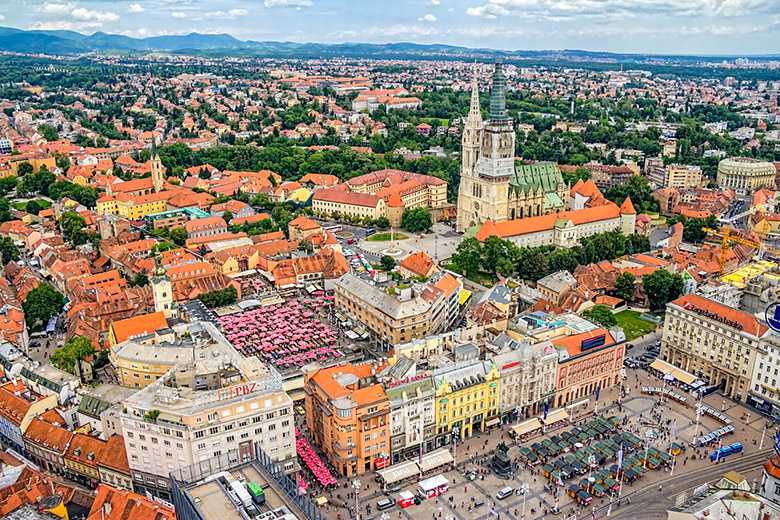 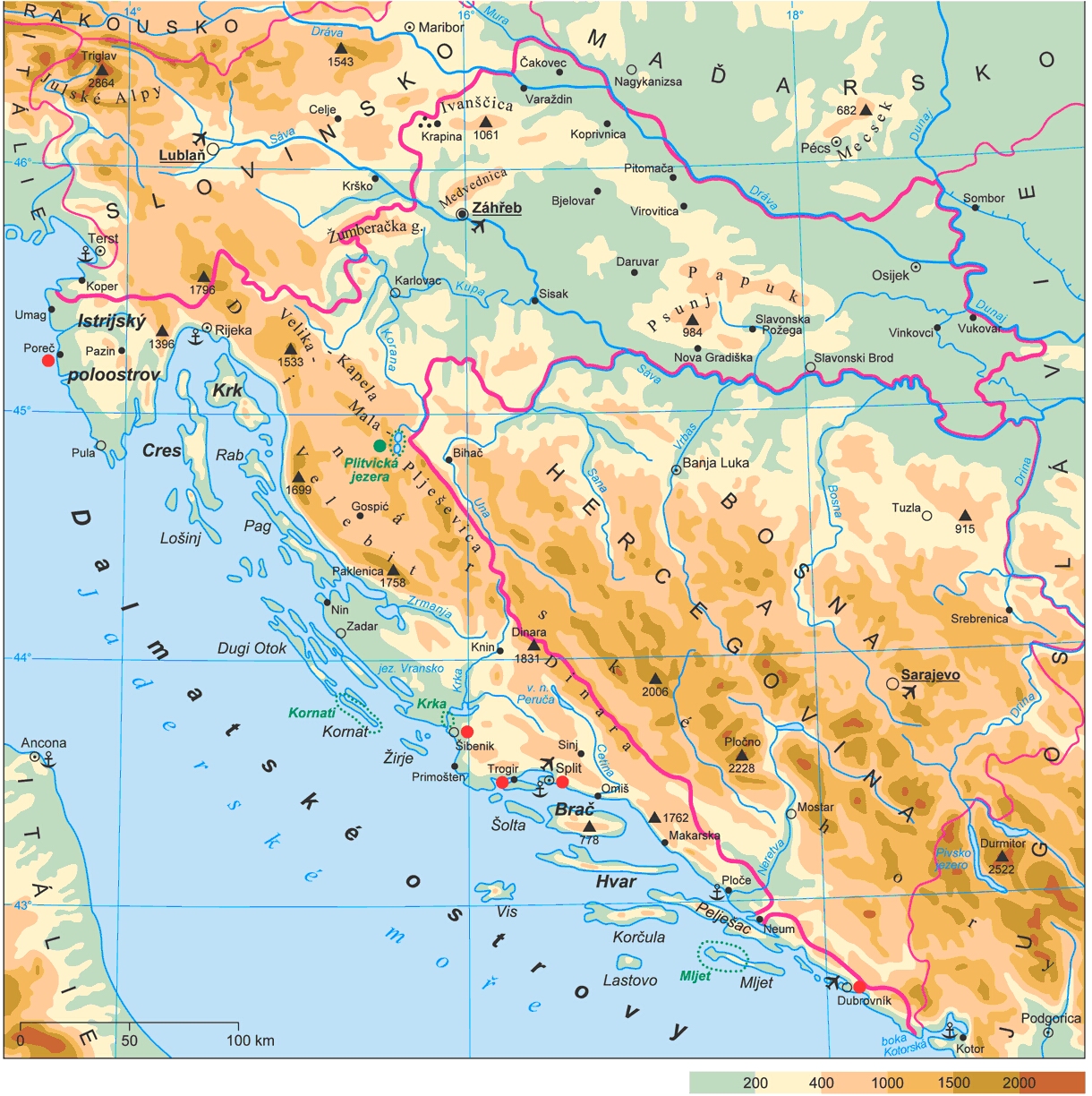 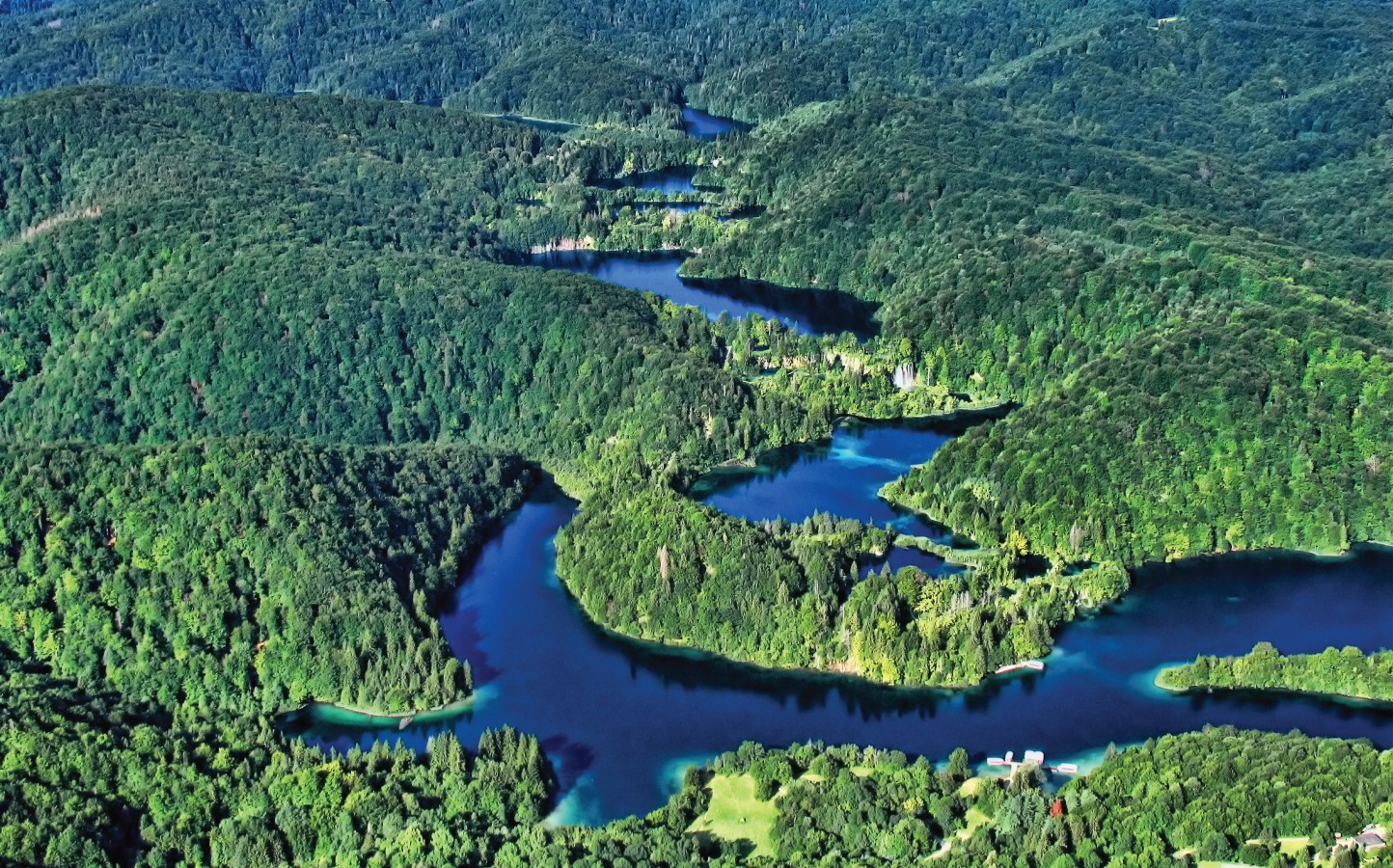 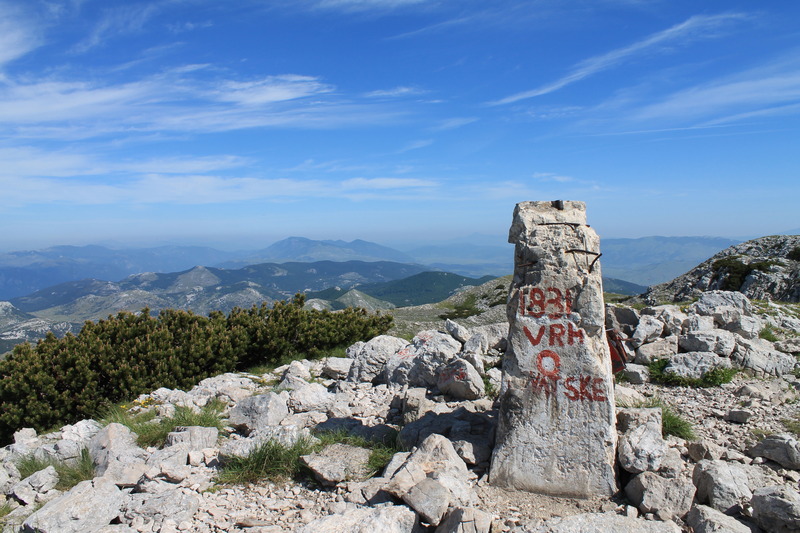 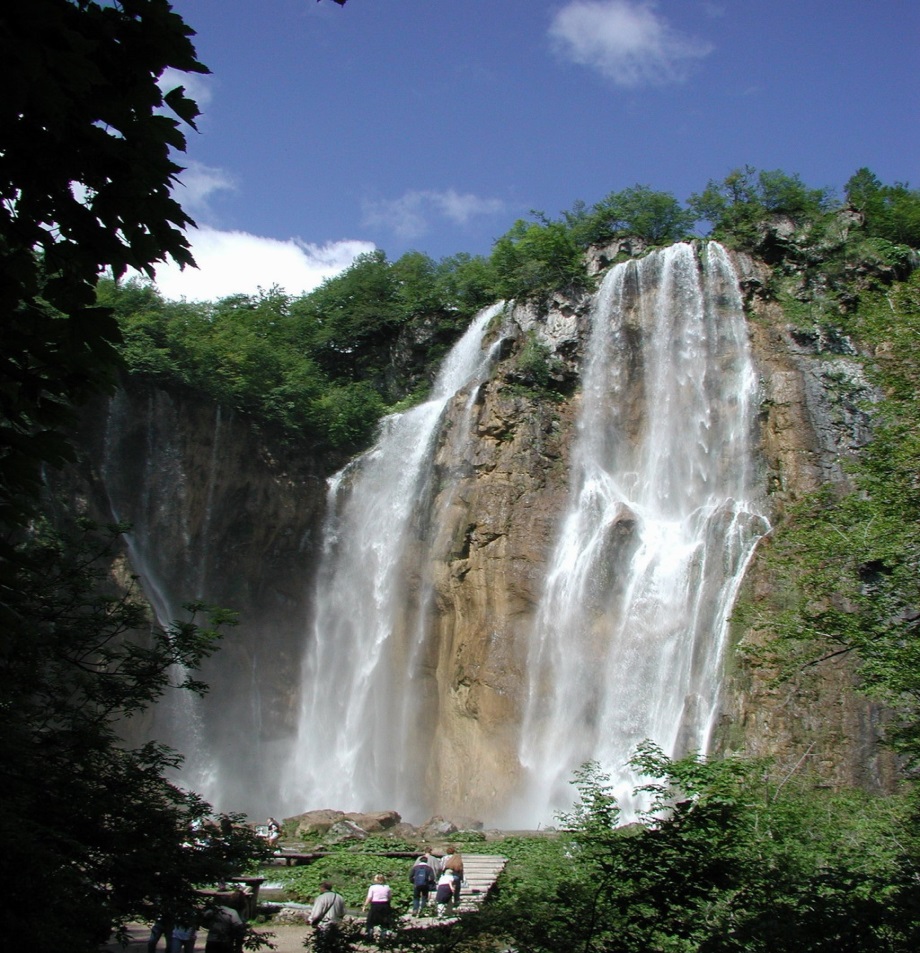 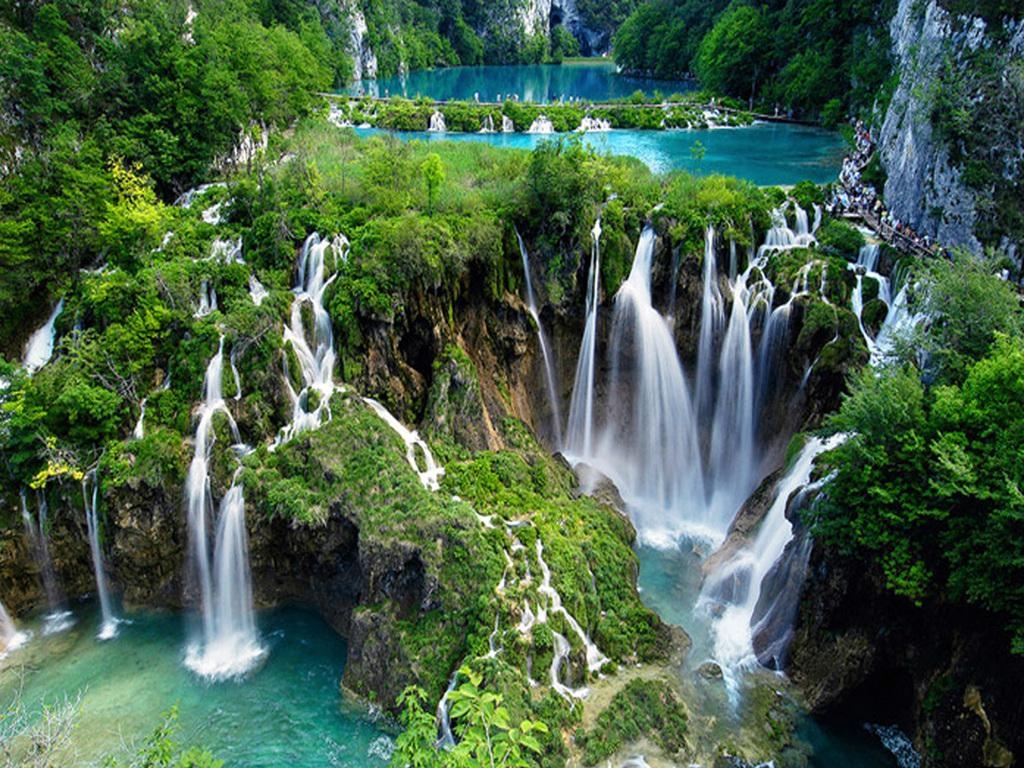 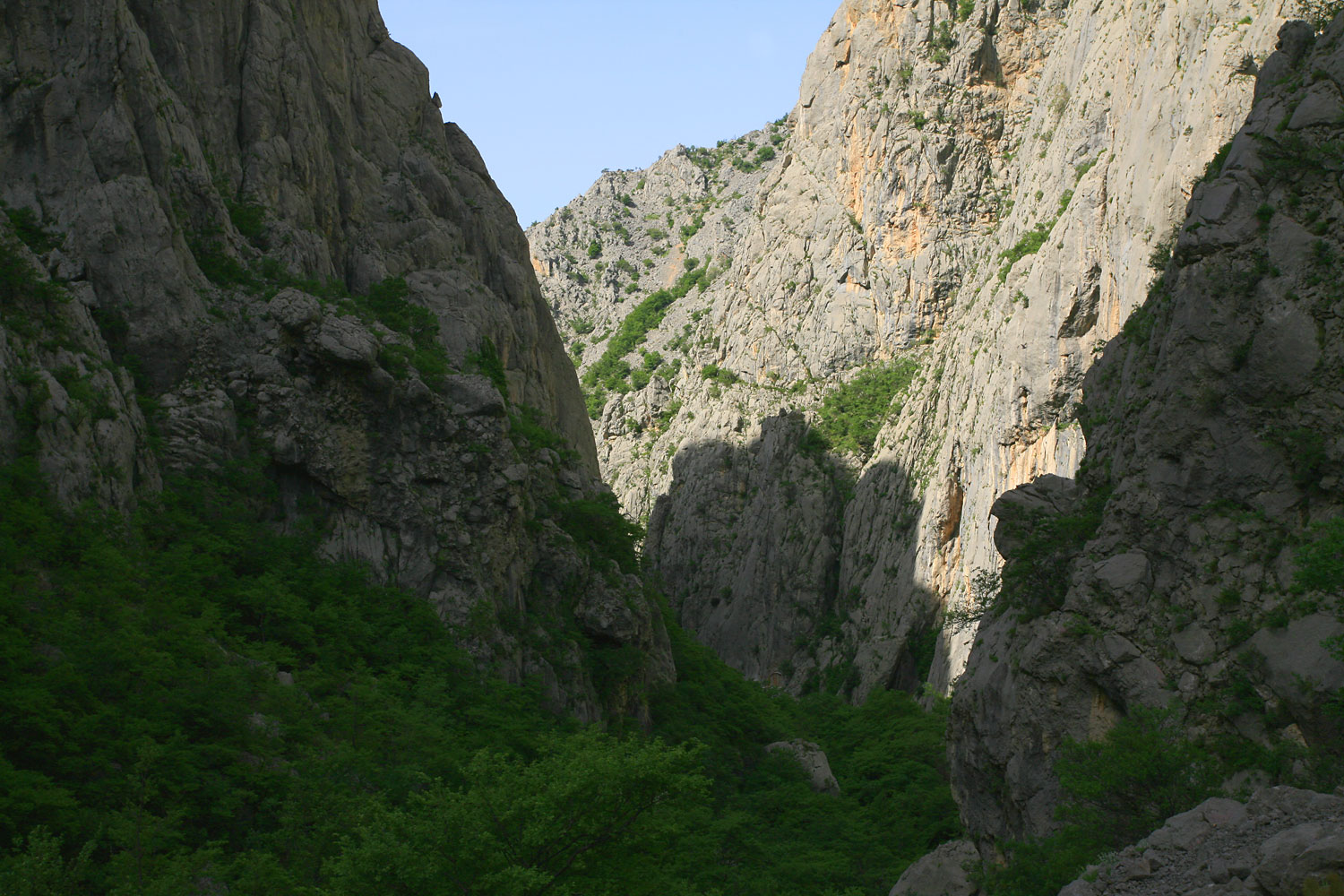 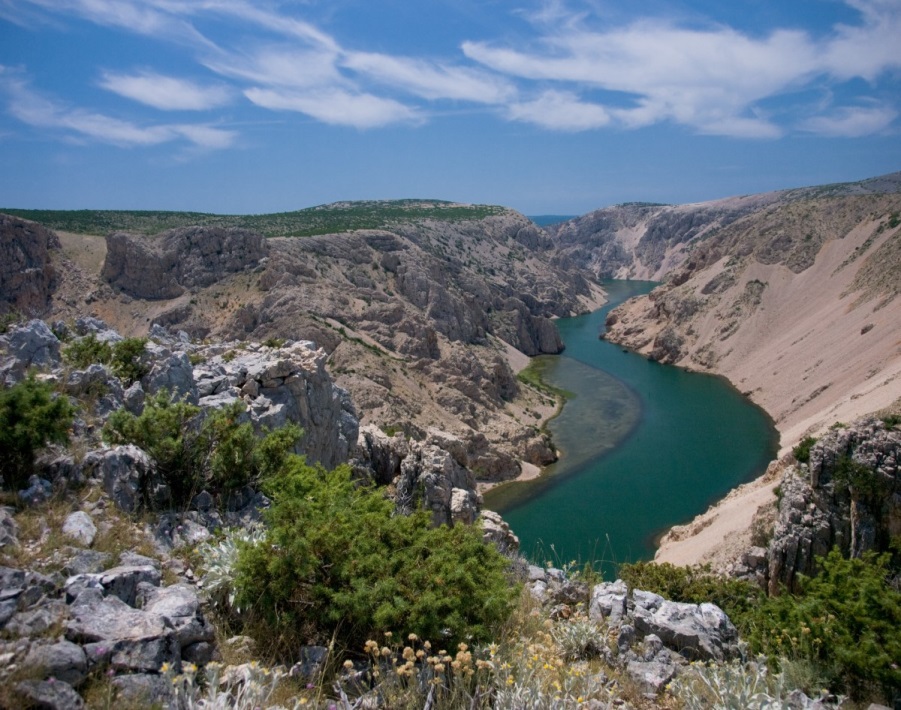 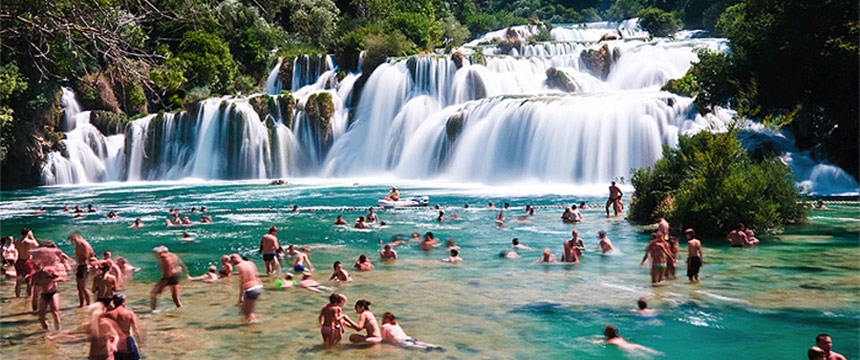 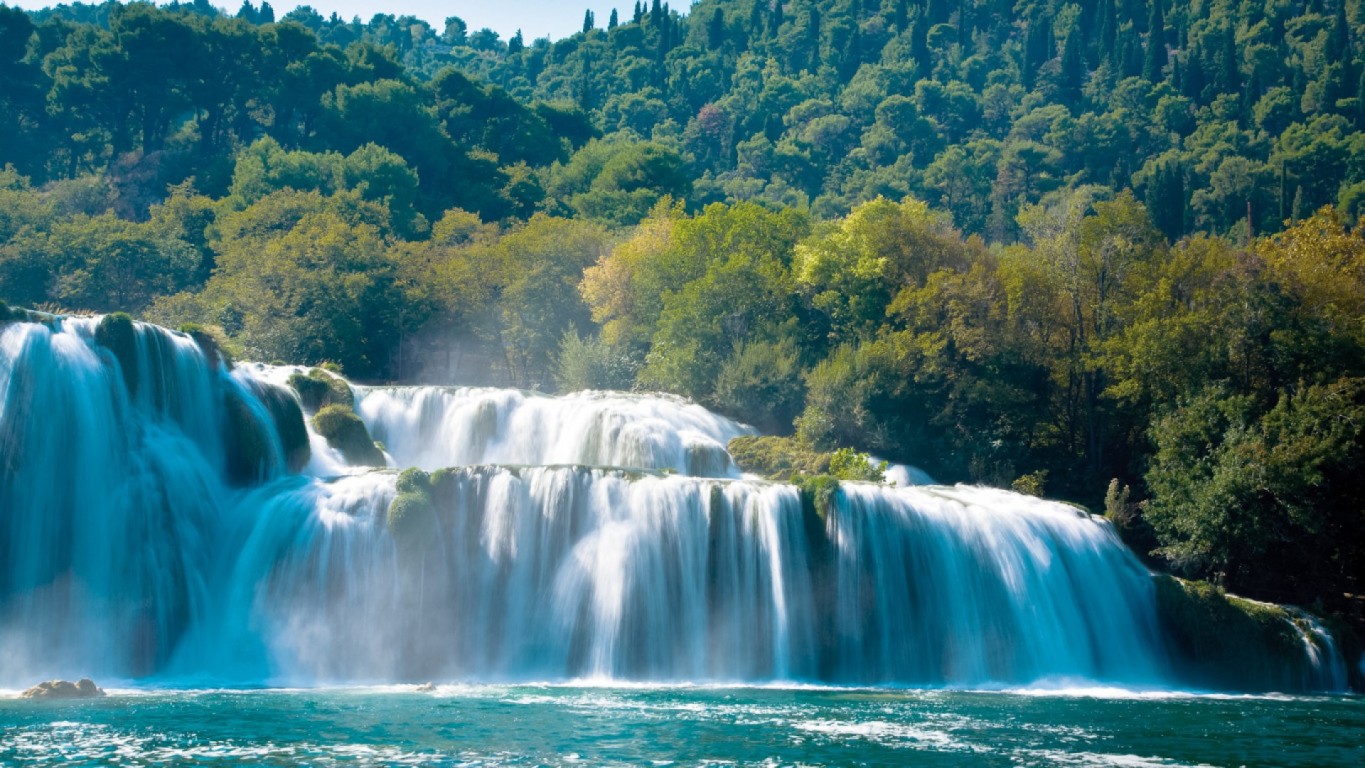 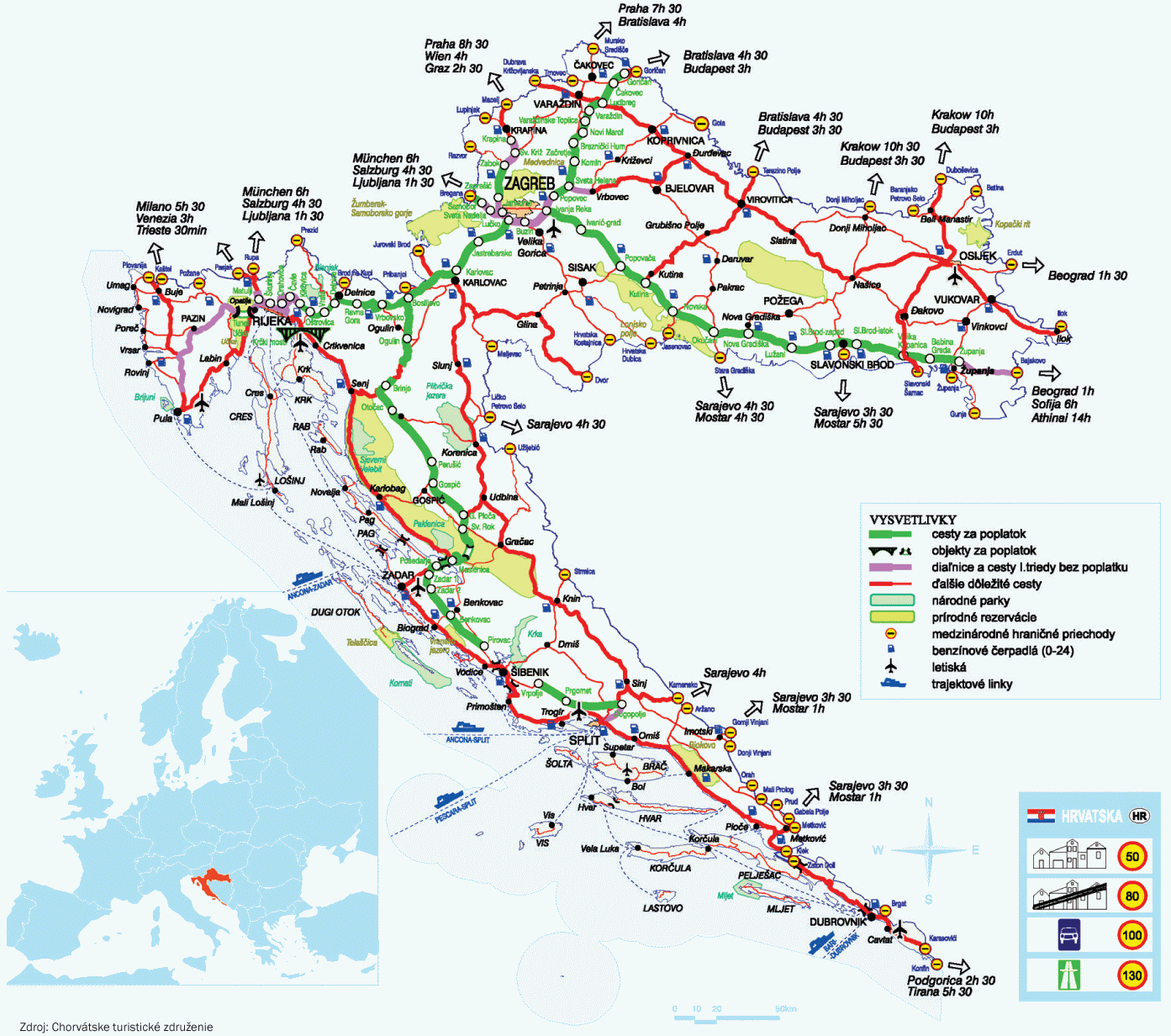 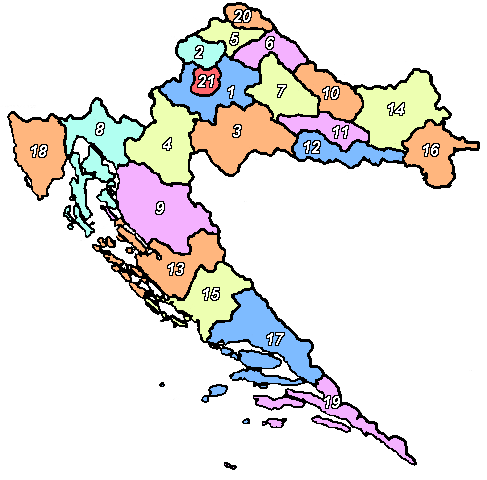 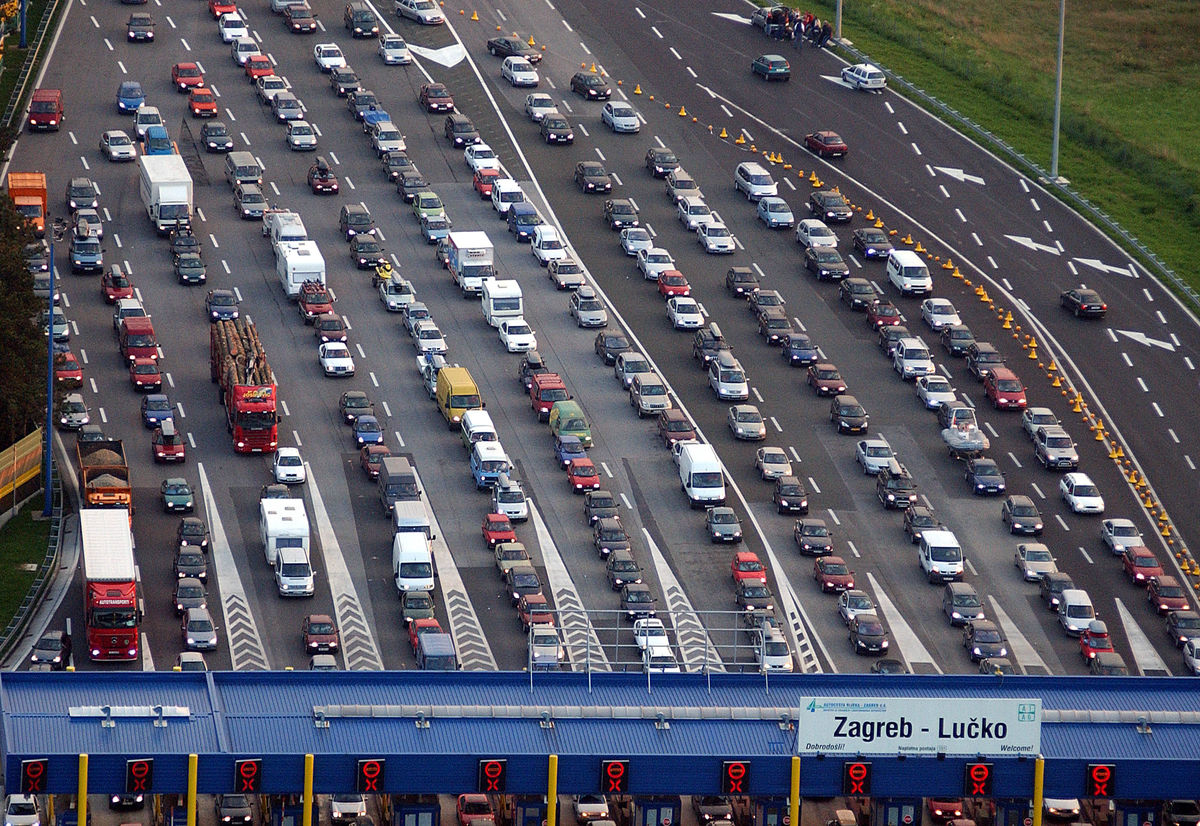 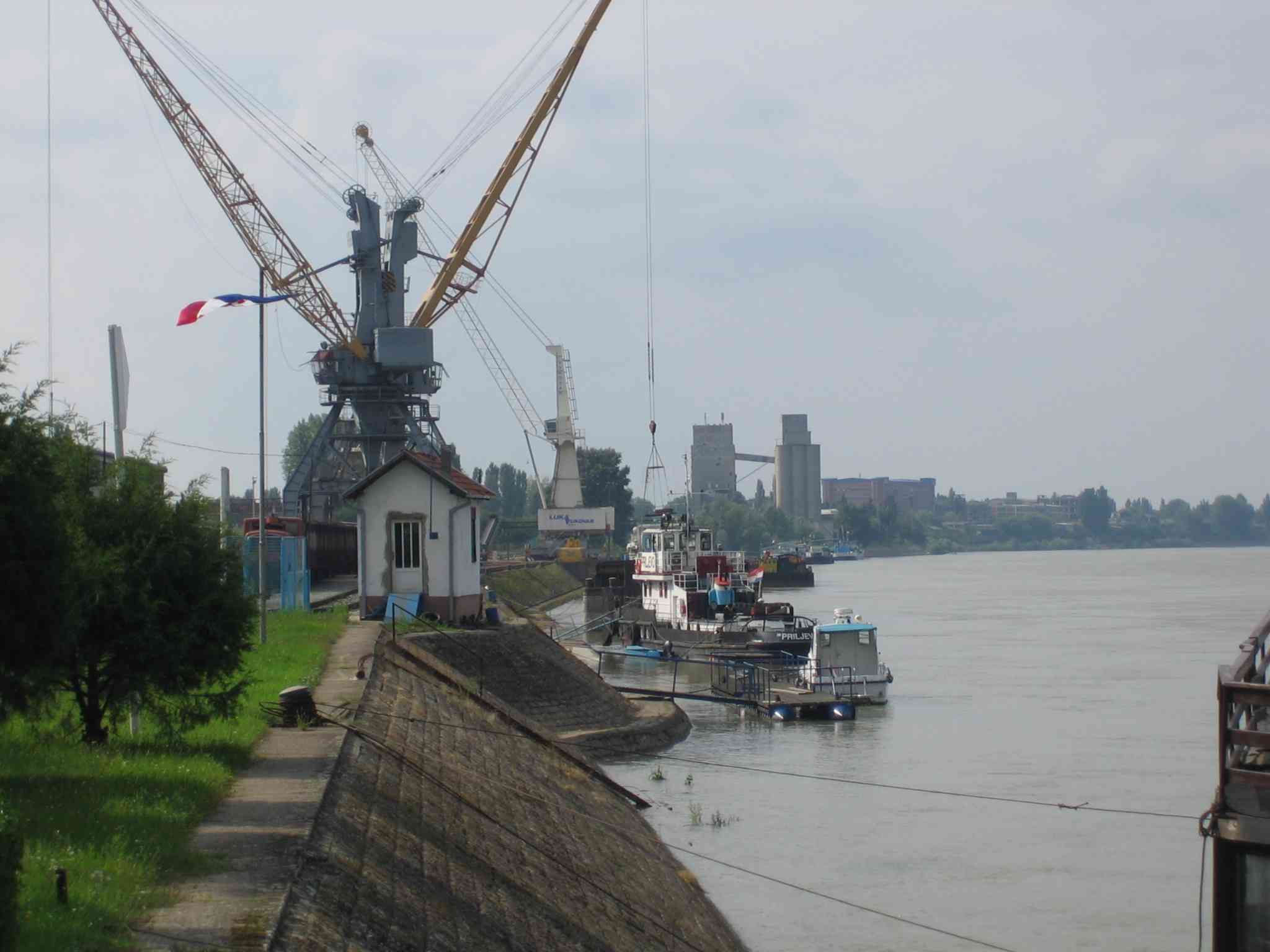 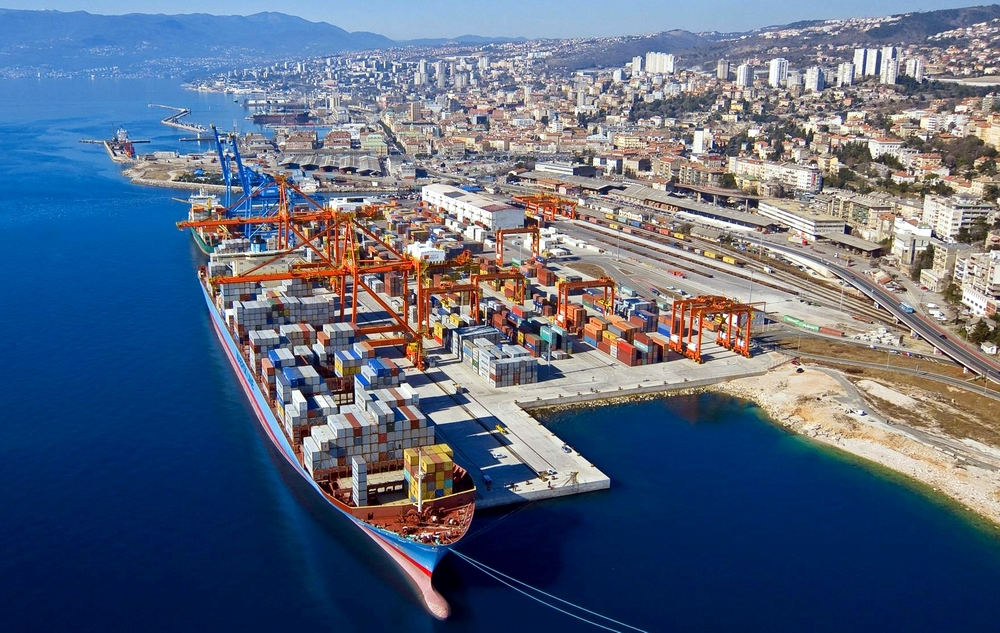 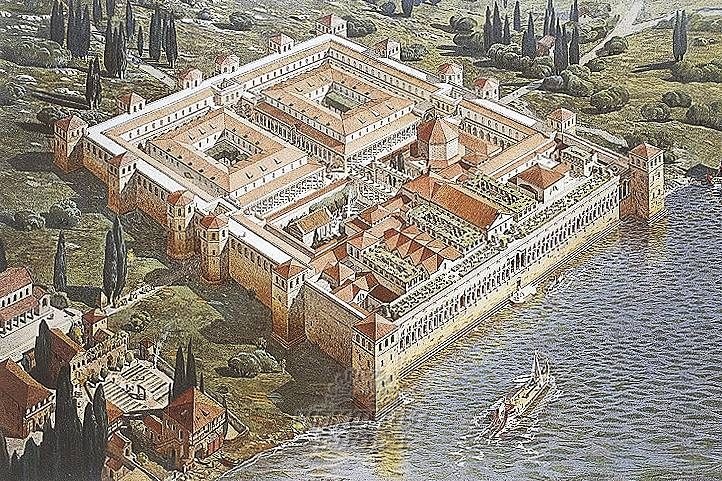 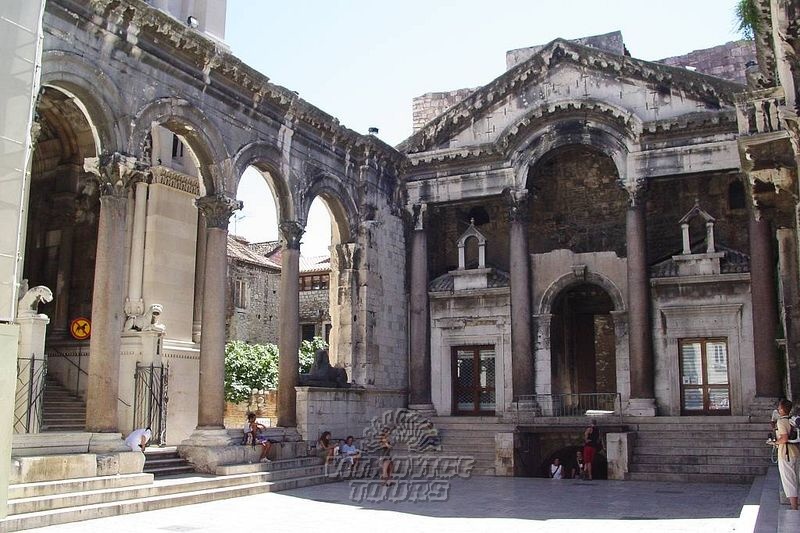 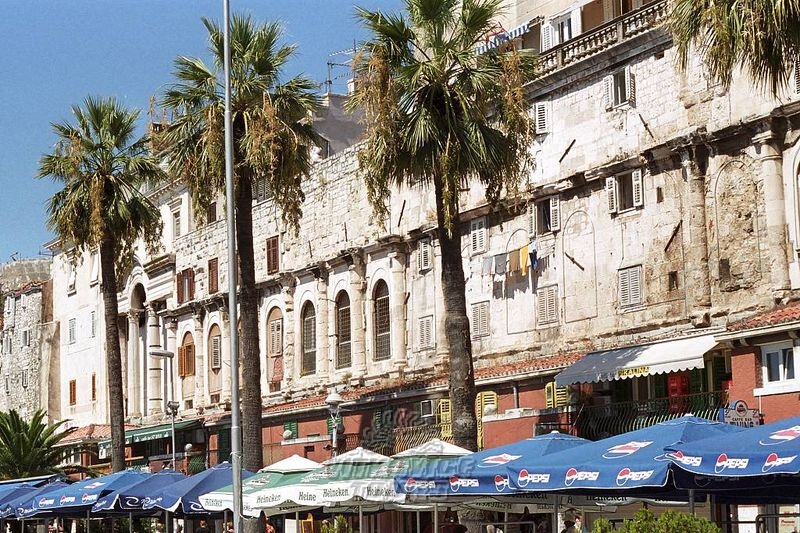 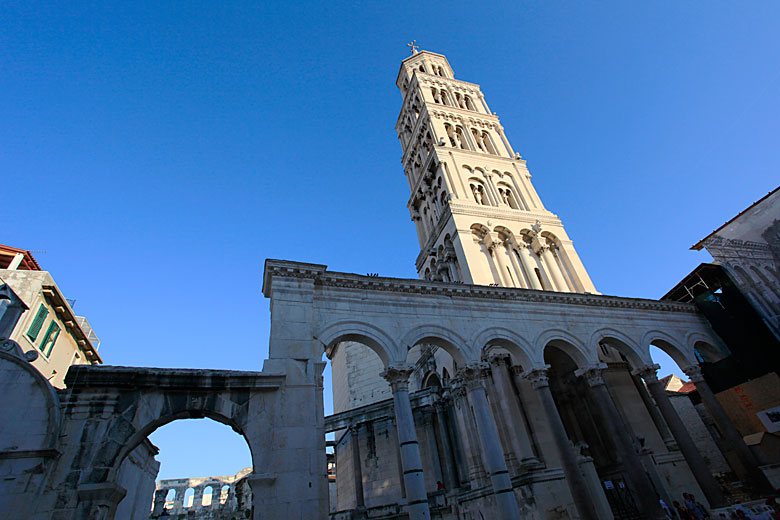 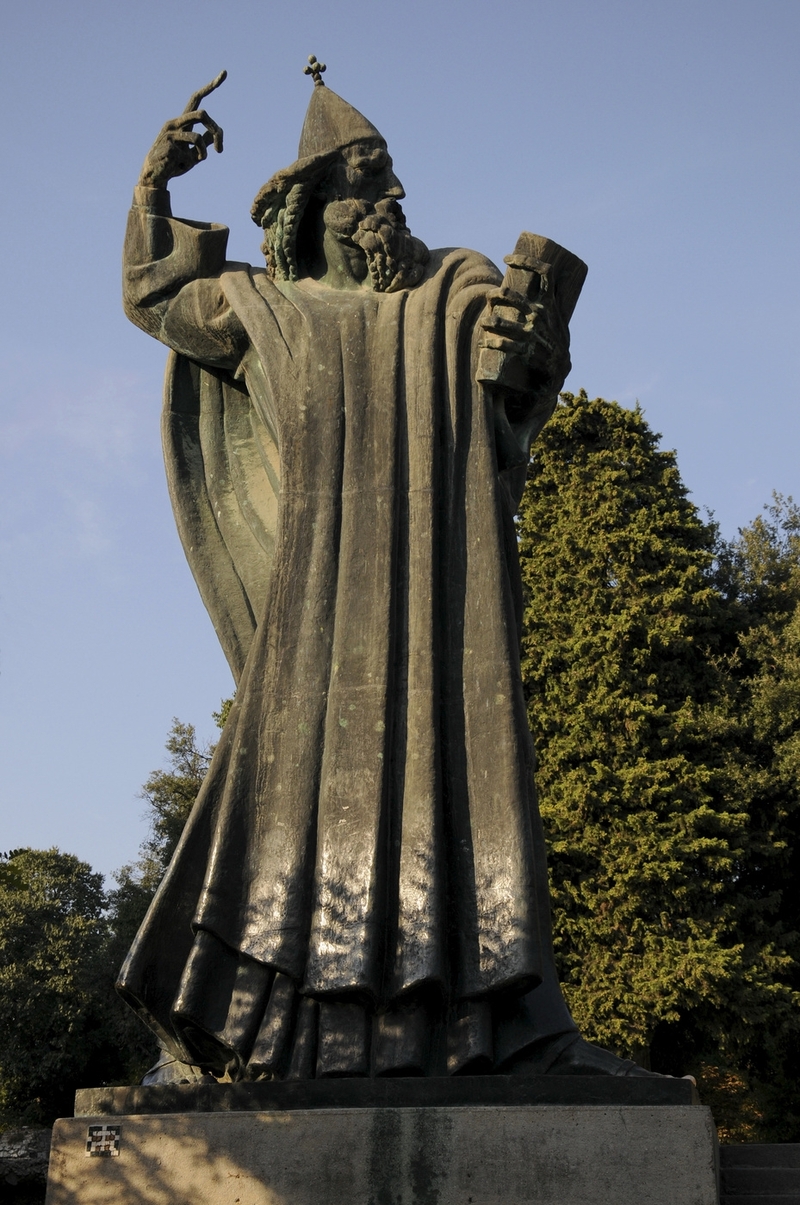 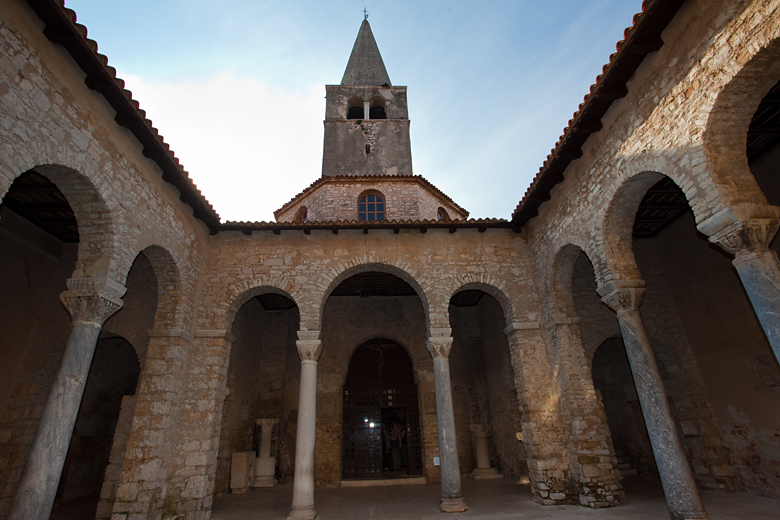 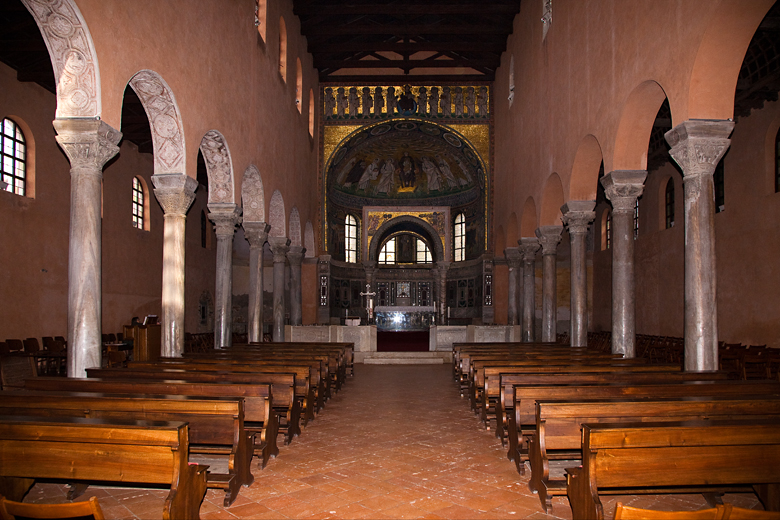 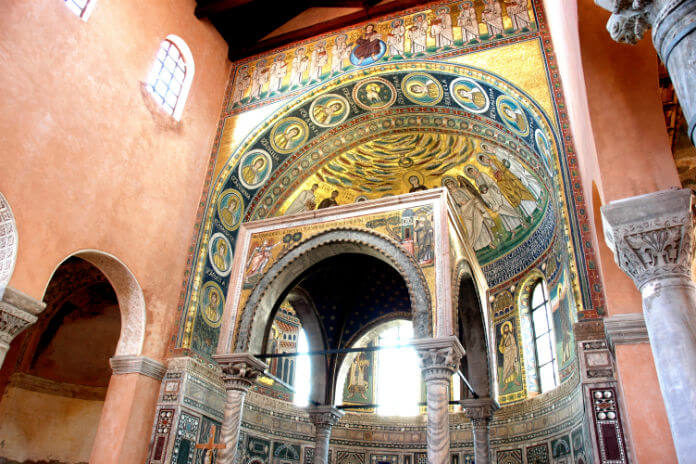 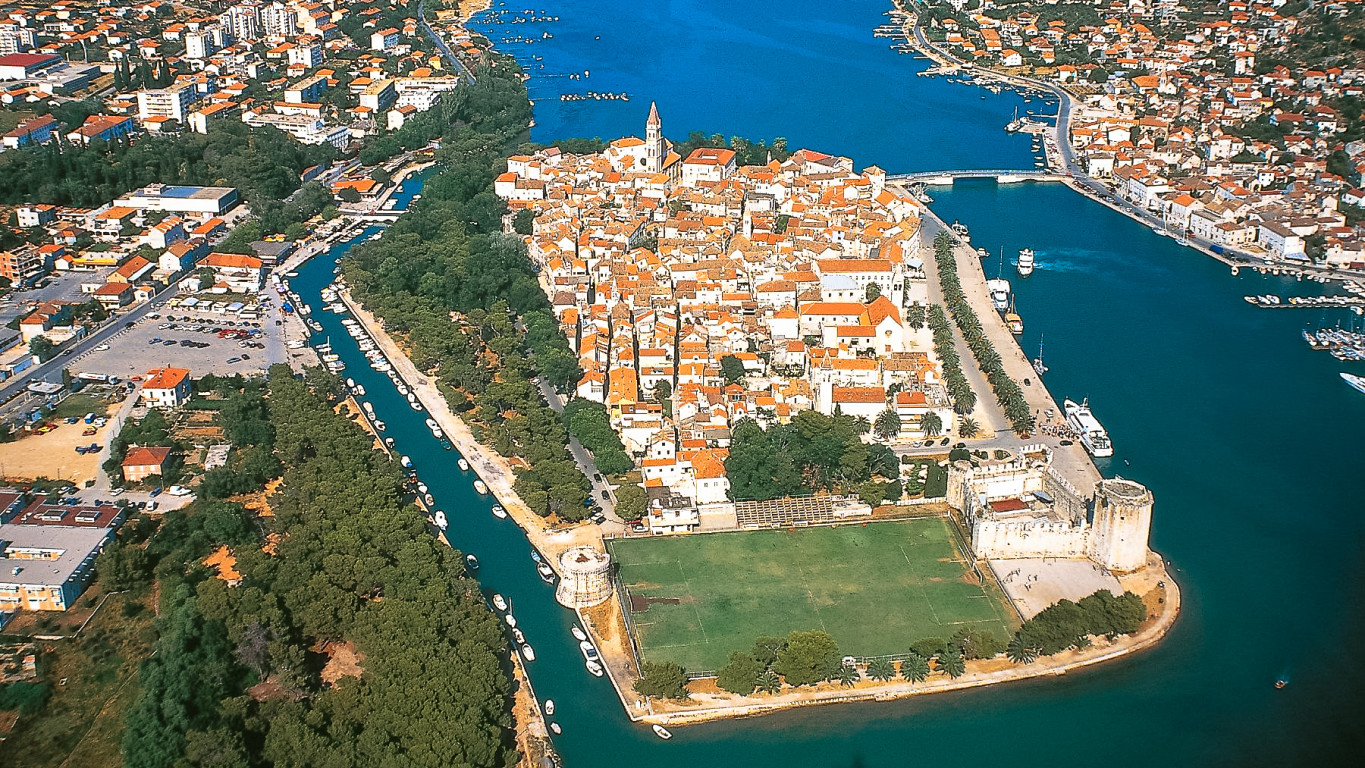 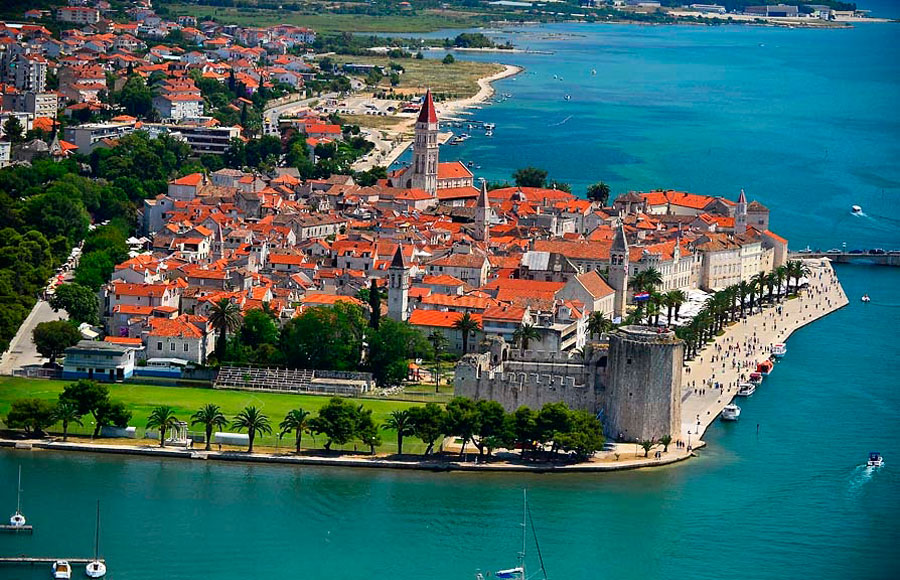 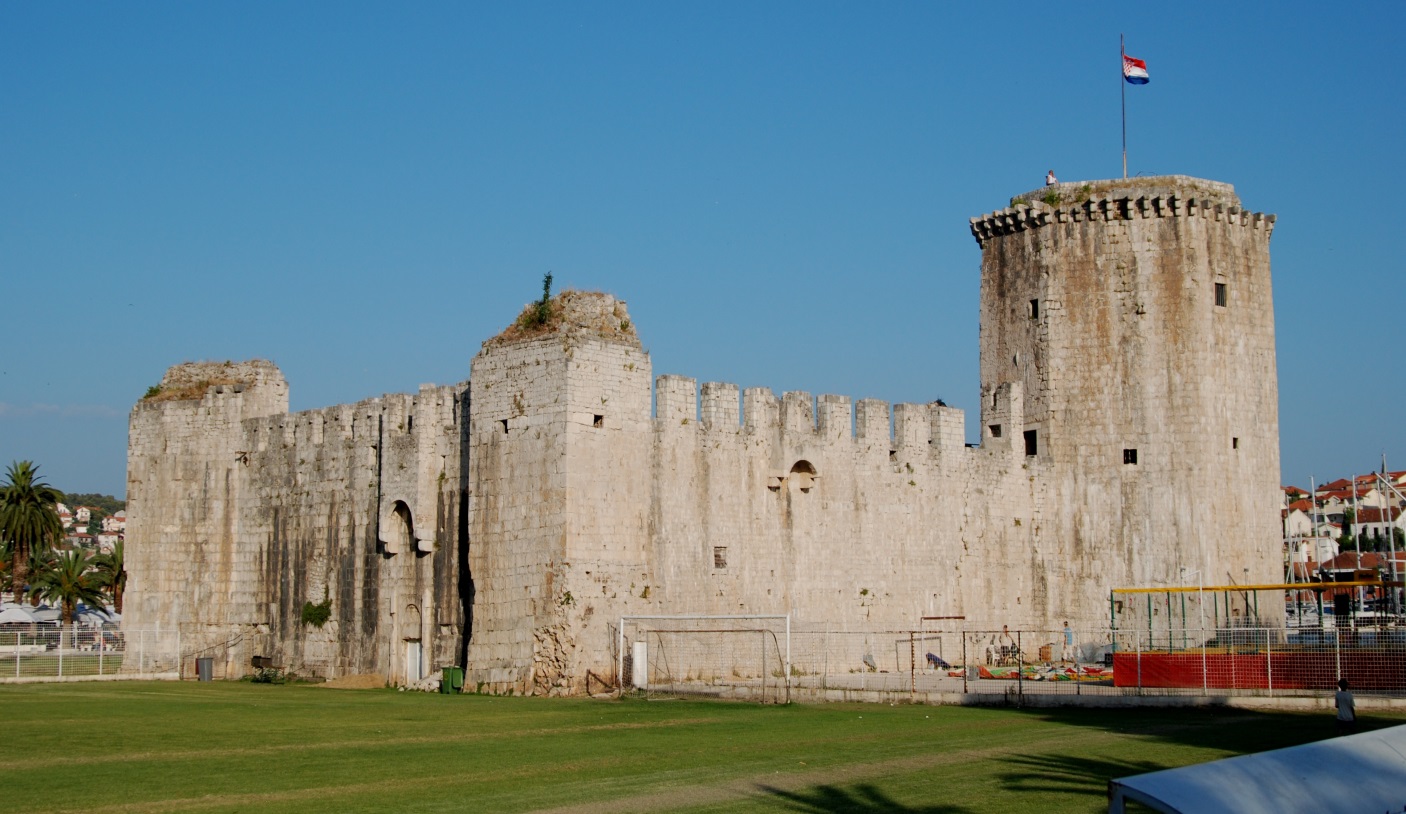 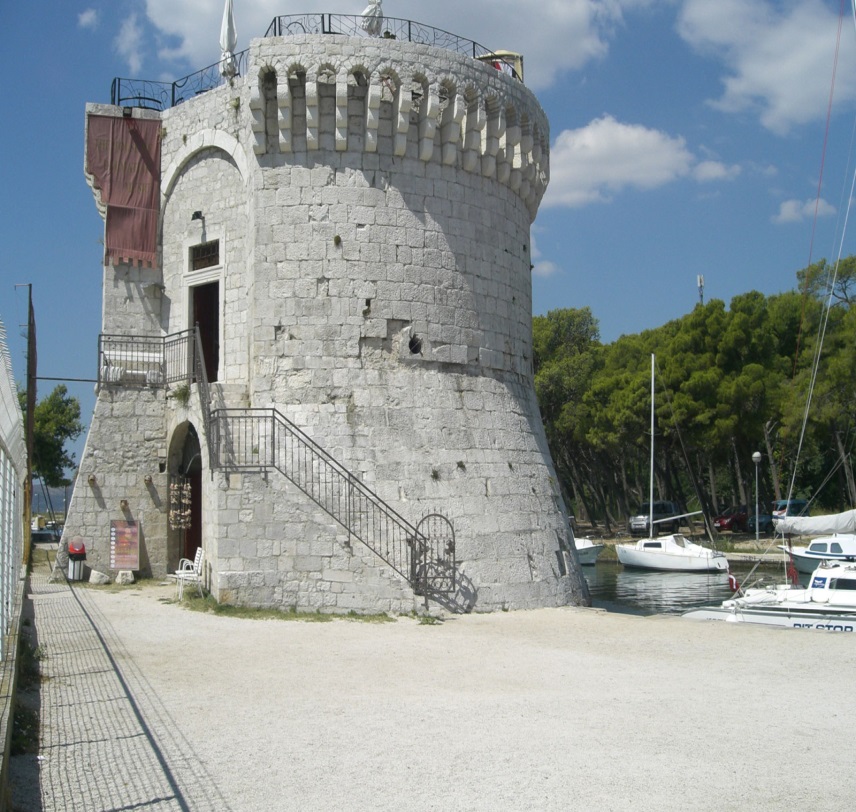 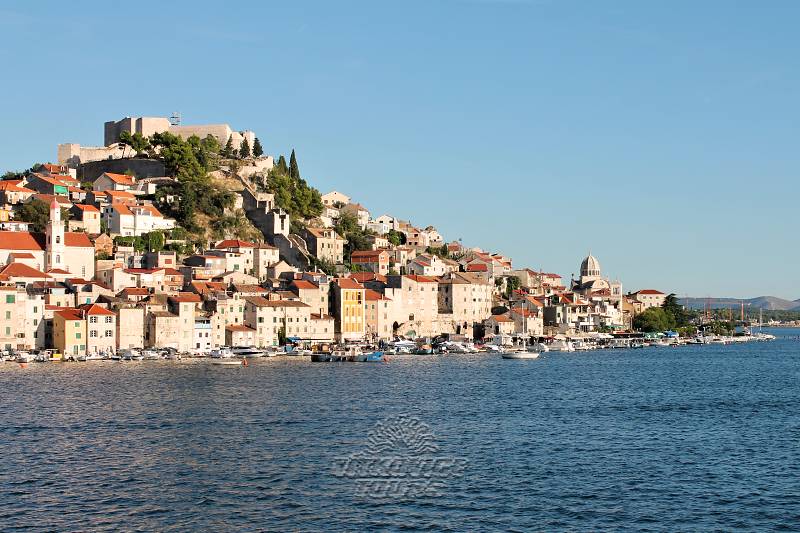 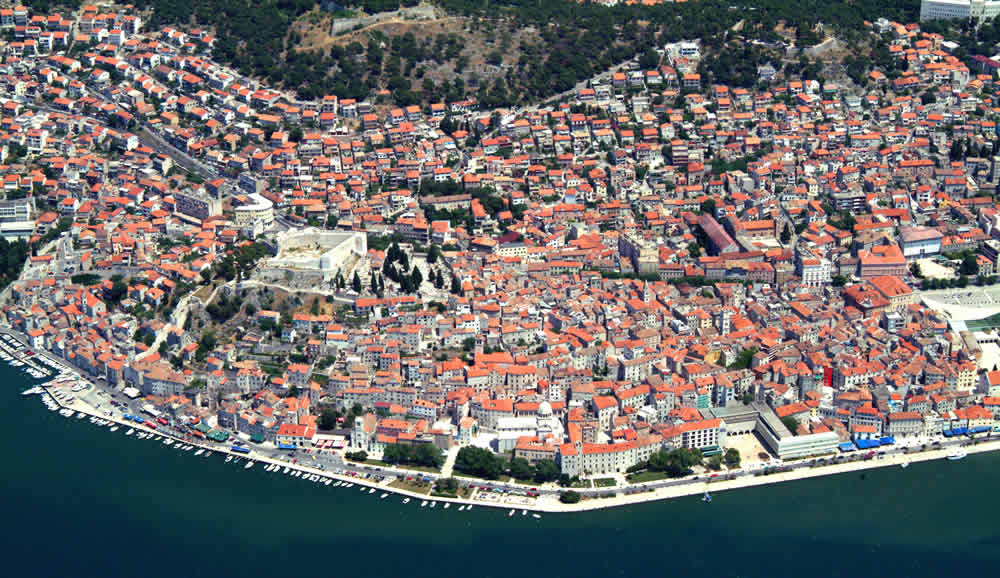 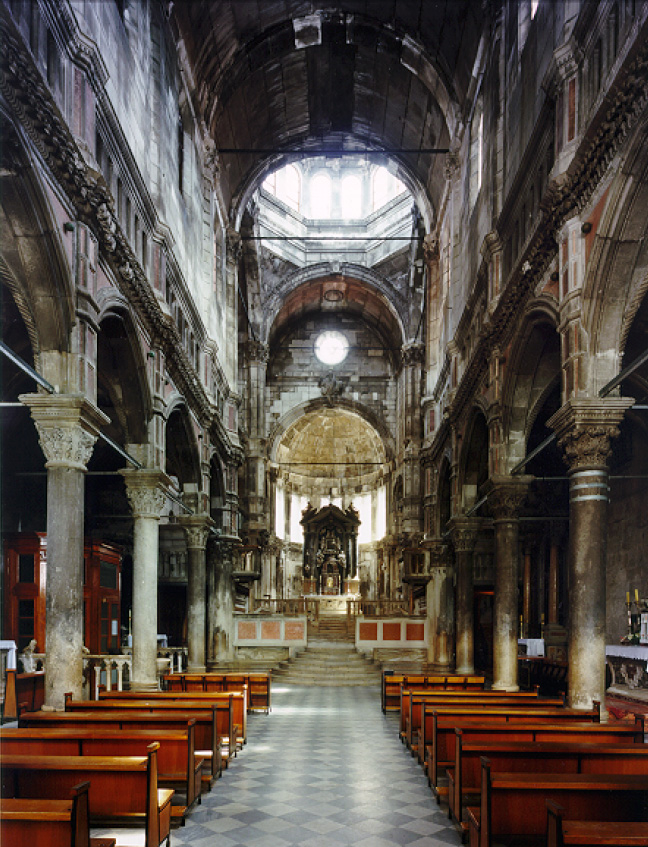 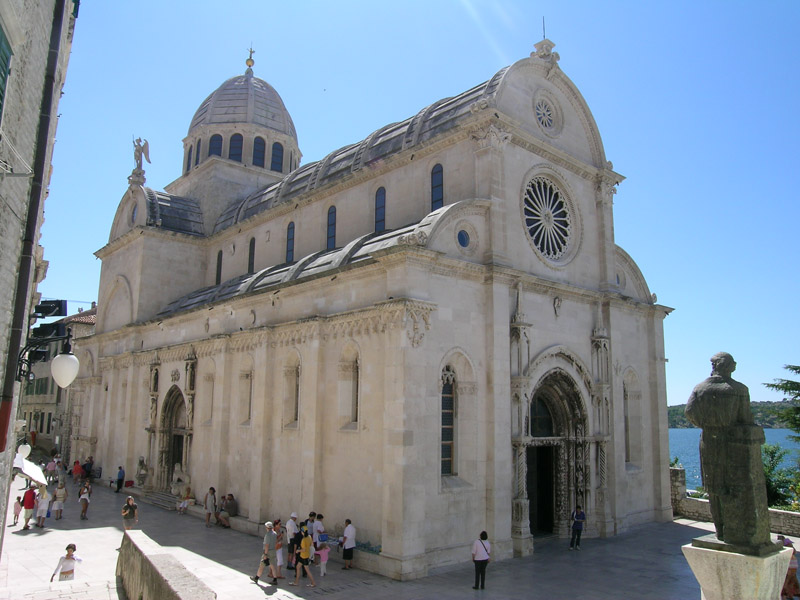 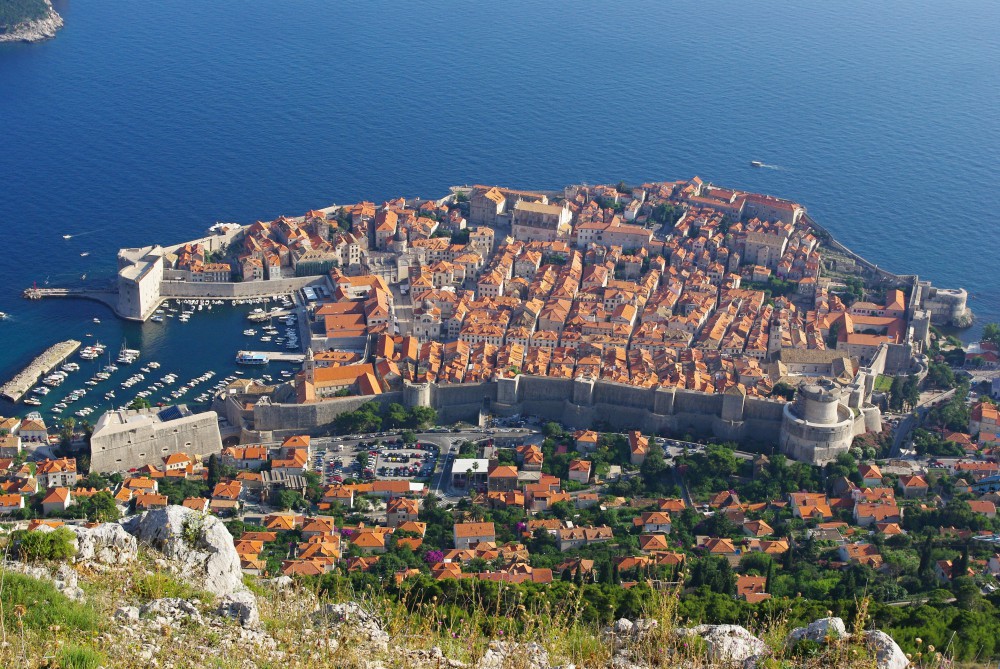 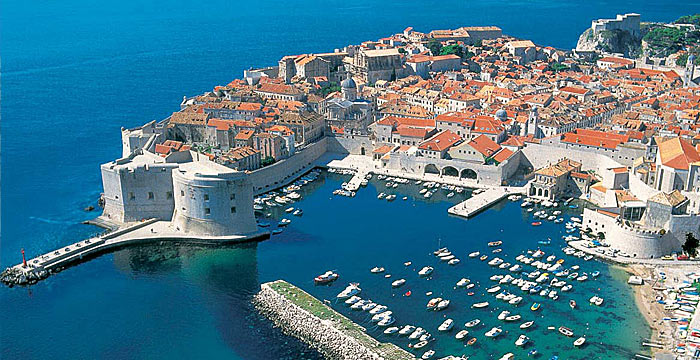 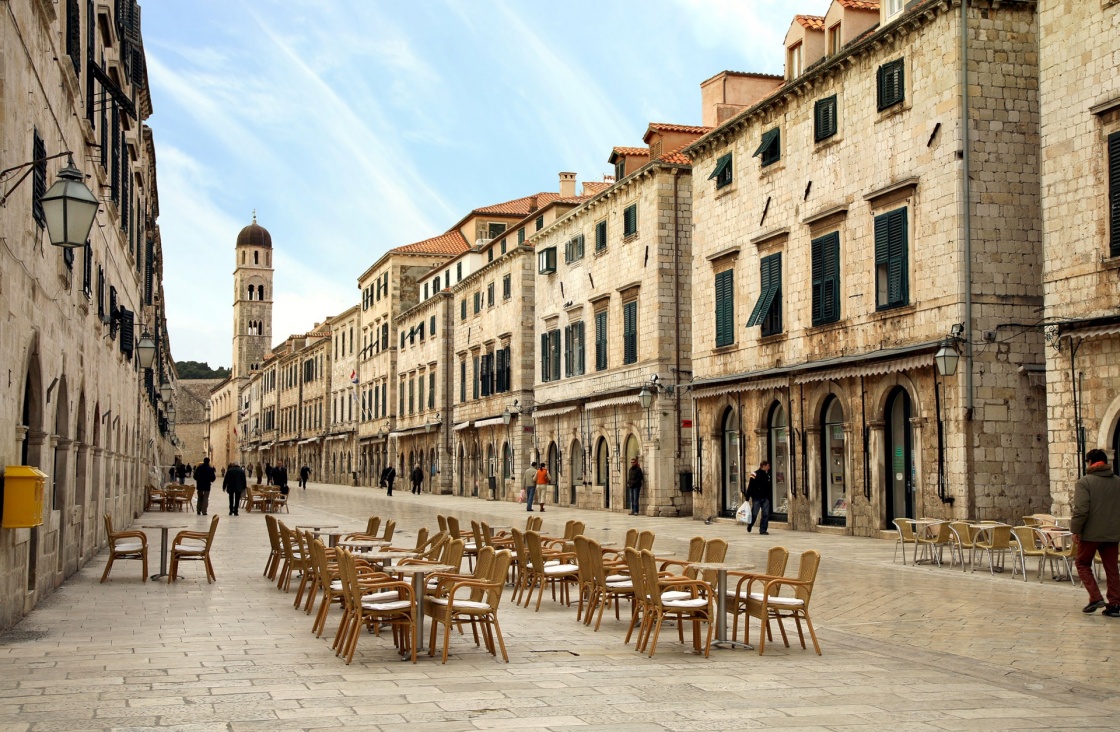 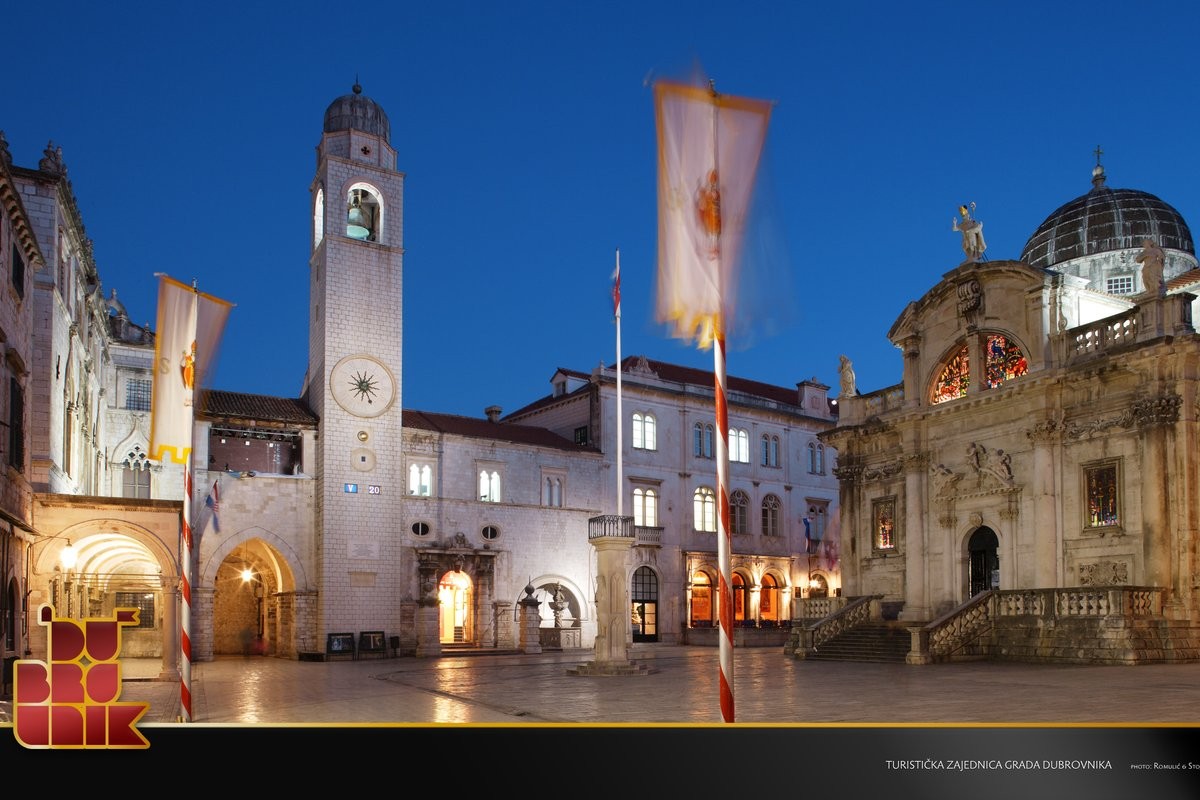 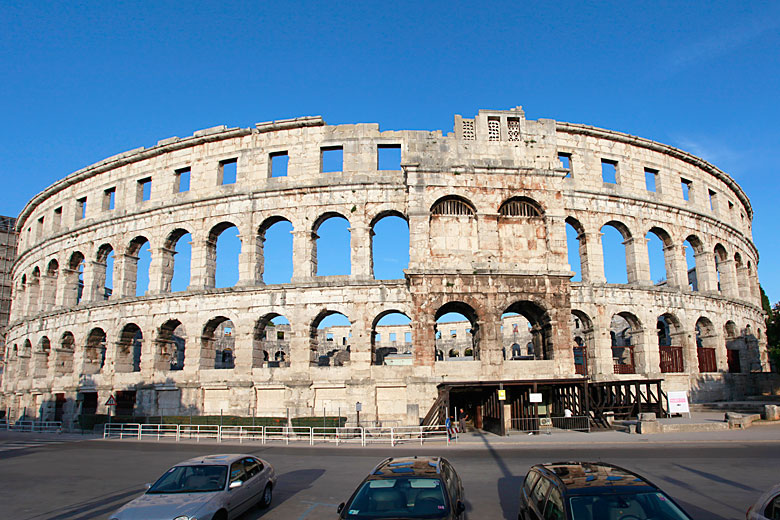 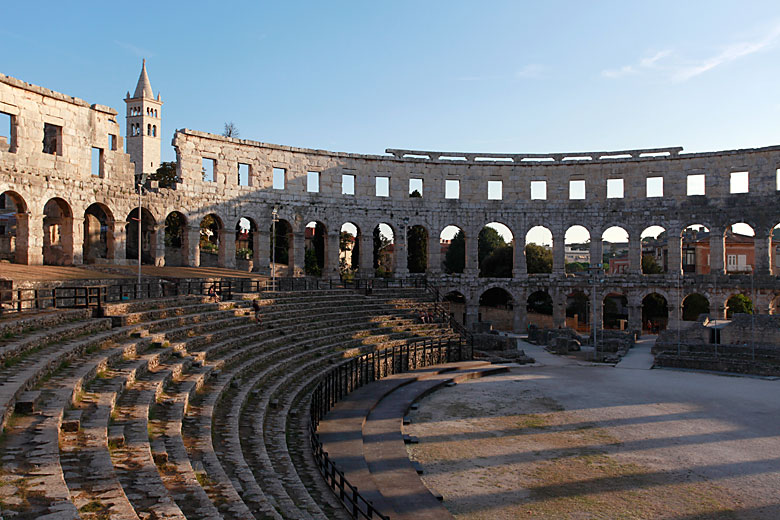 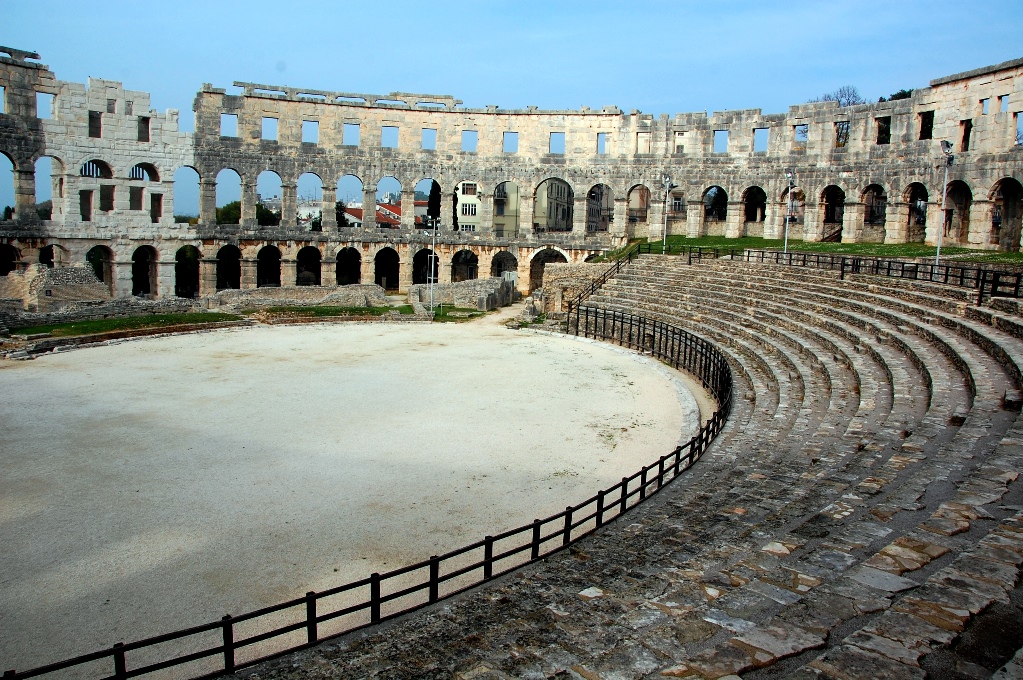 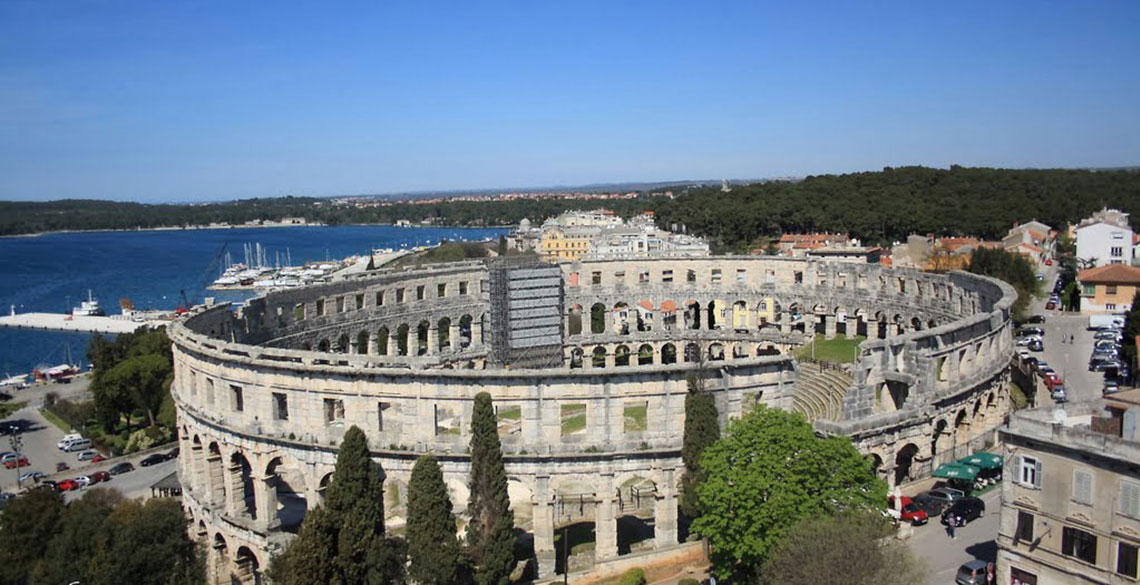 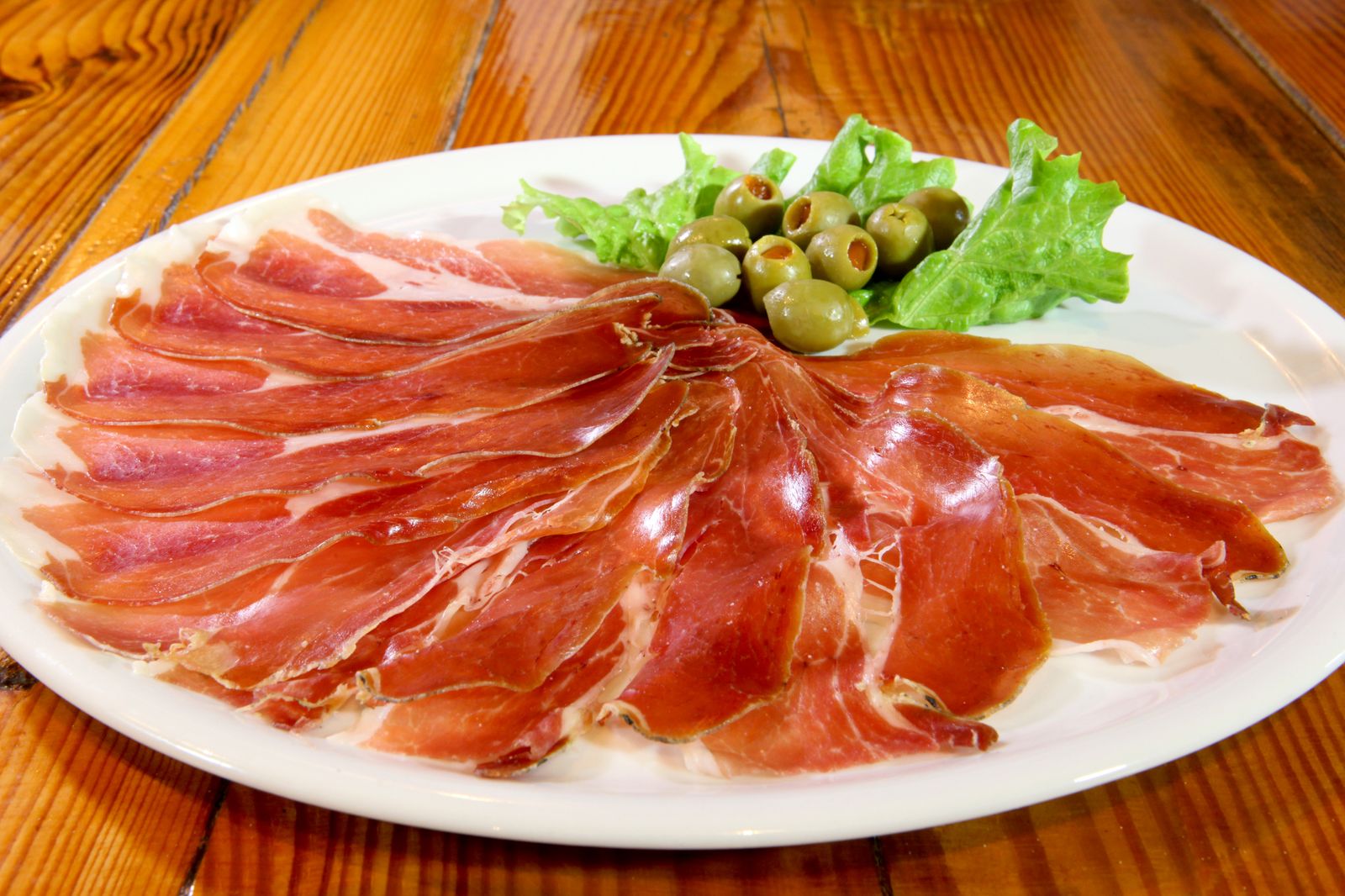 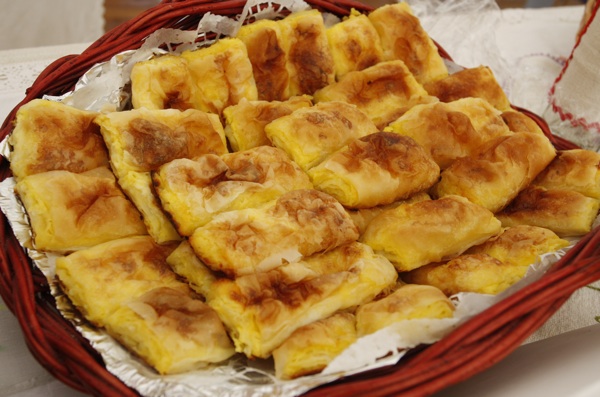 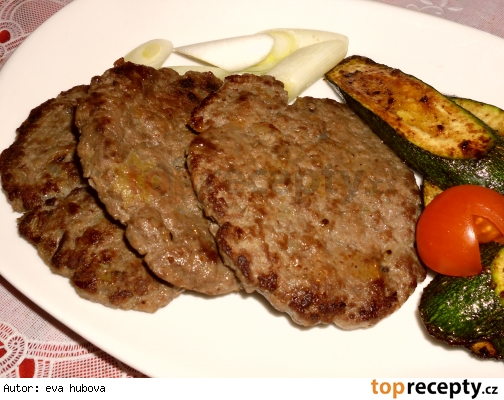 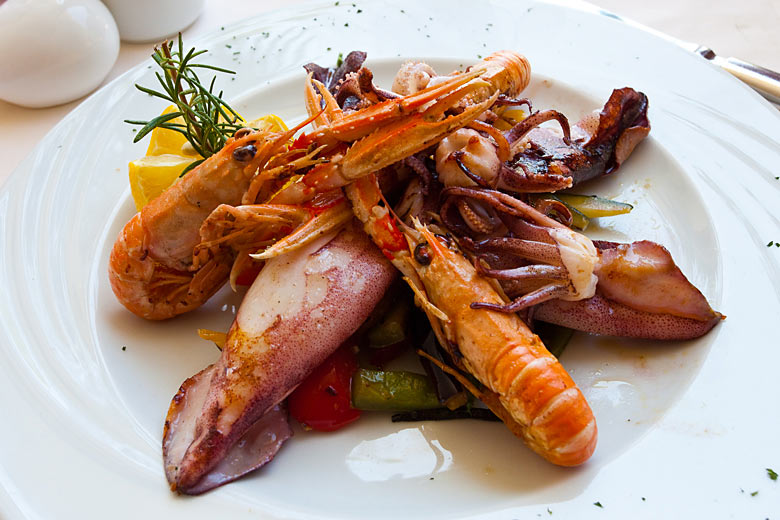 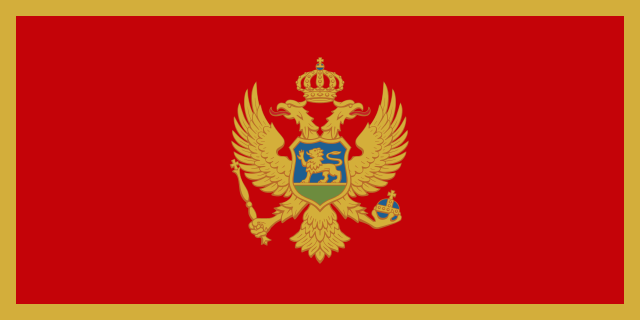 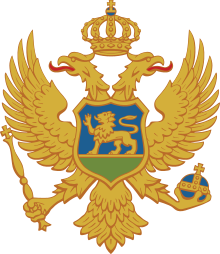 Hymna- Oj, svijetla majska zoro
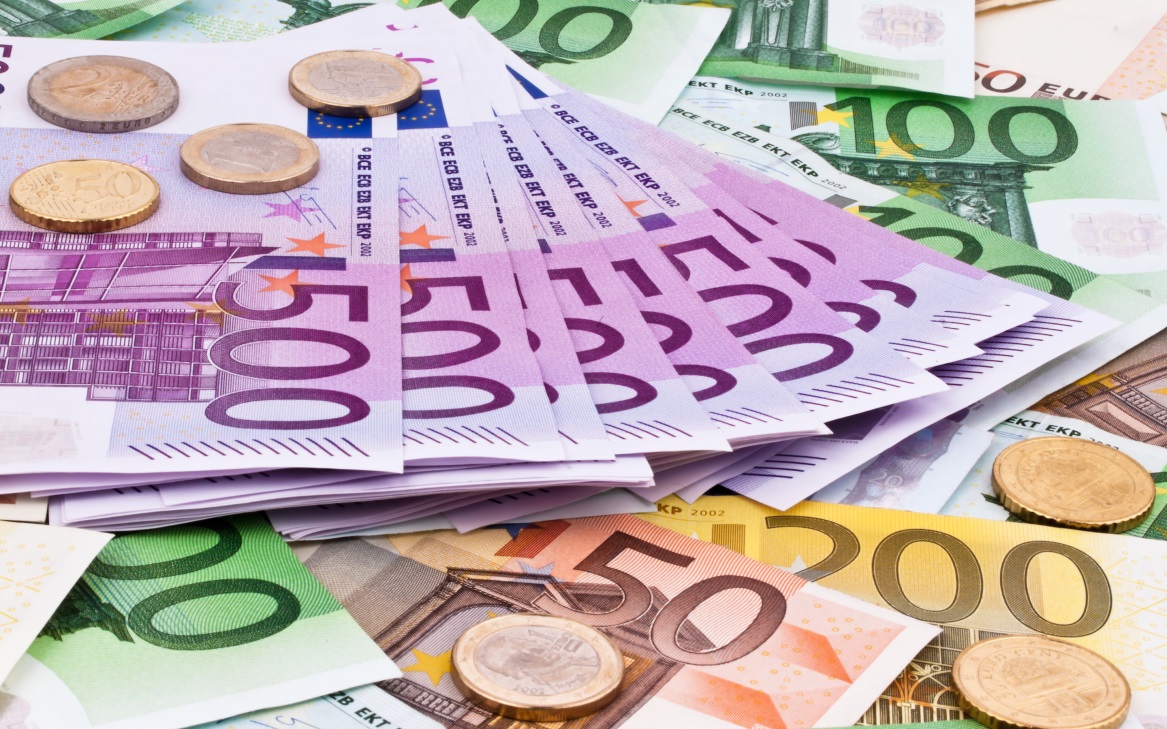 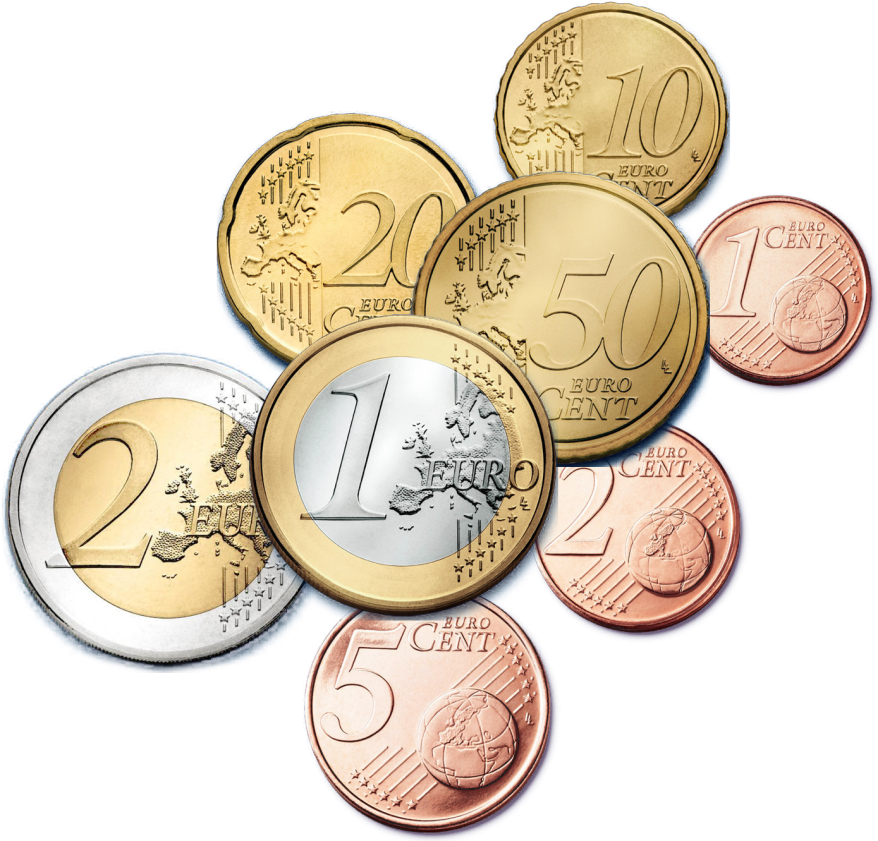 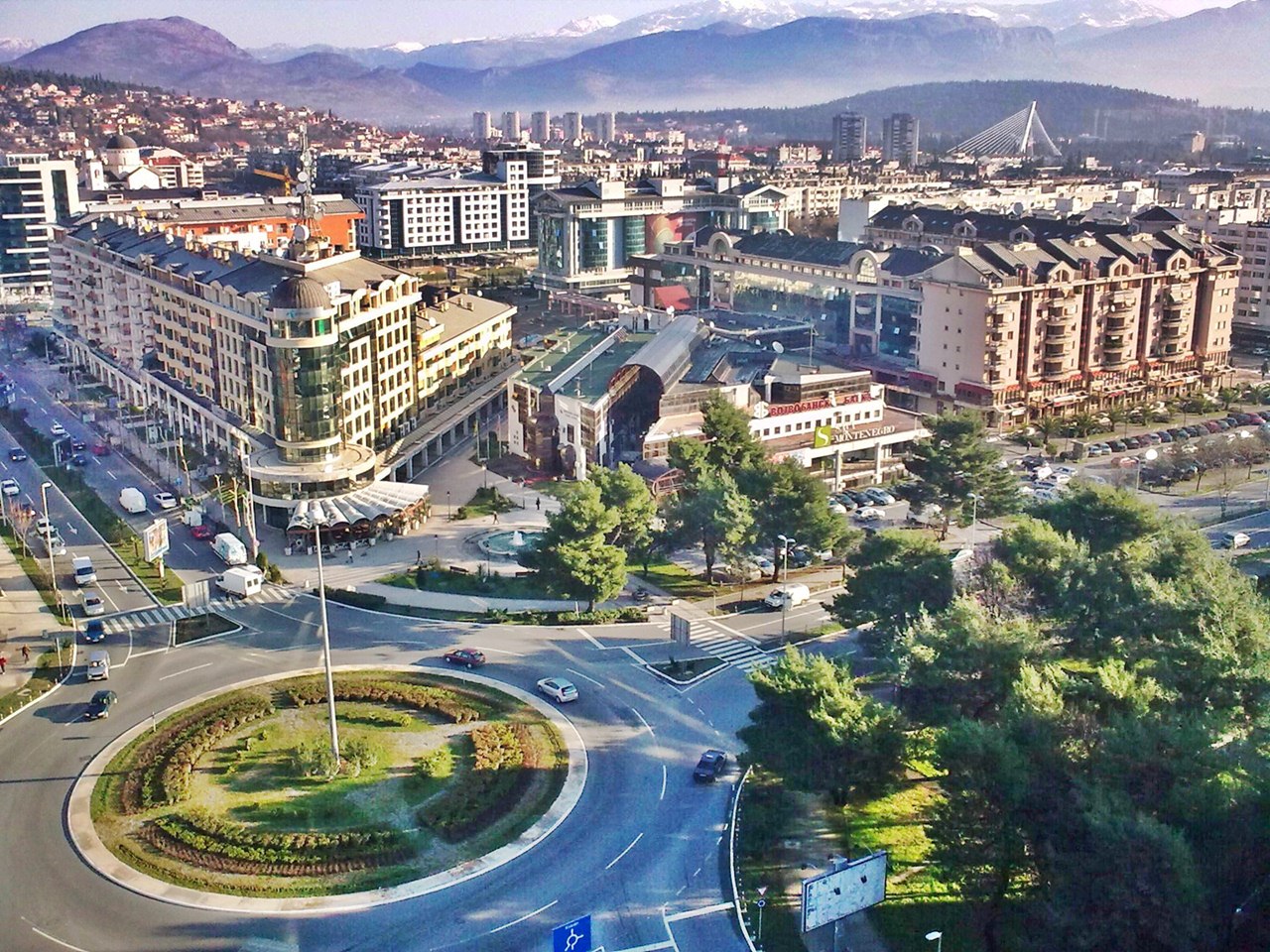 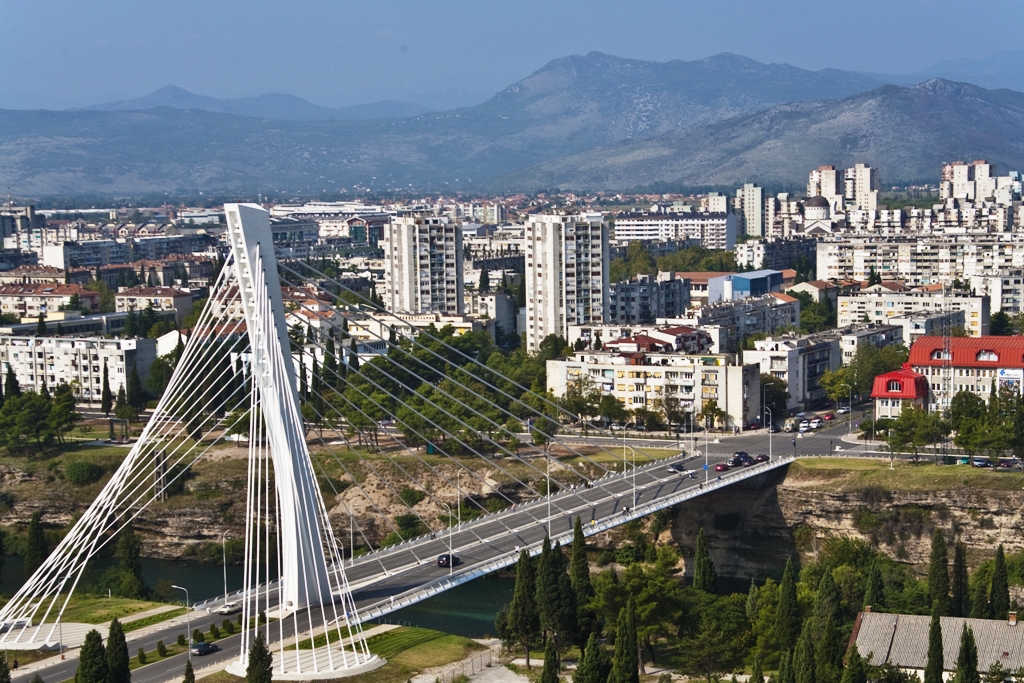 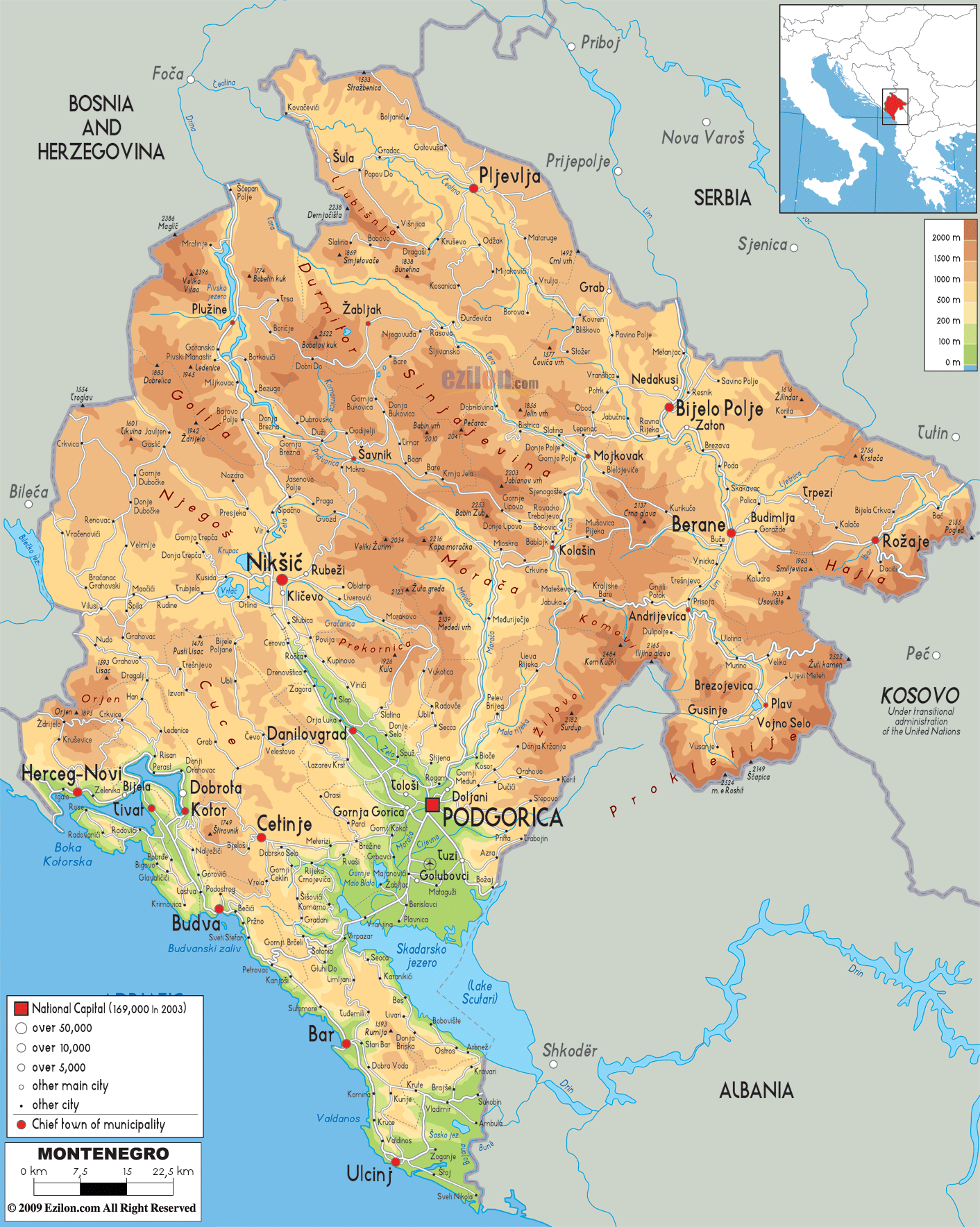 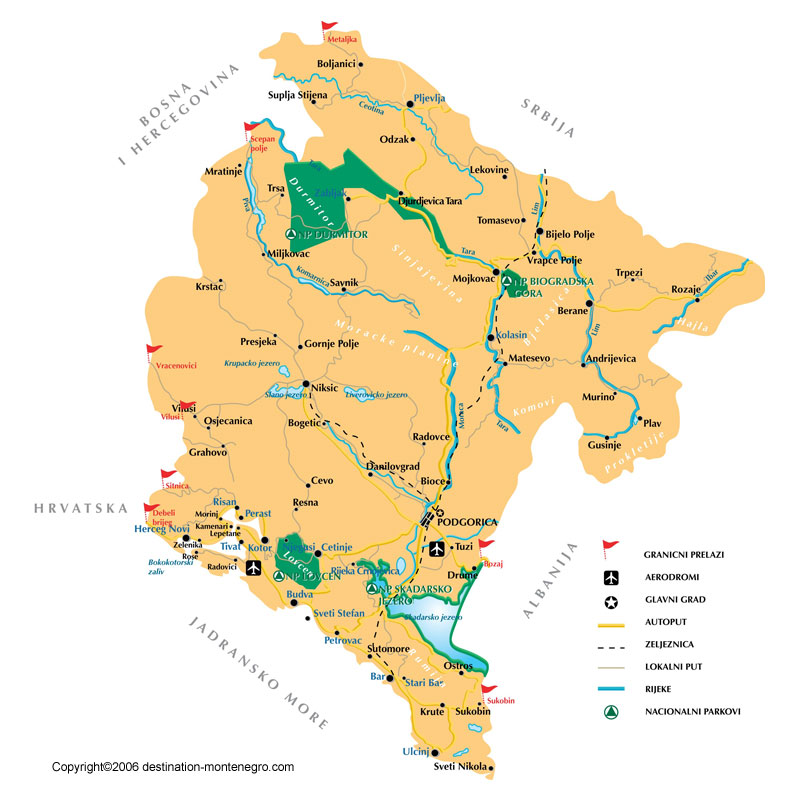 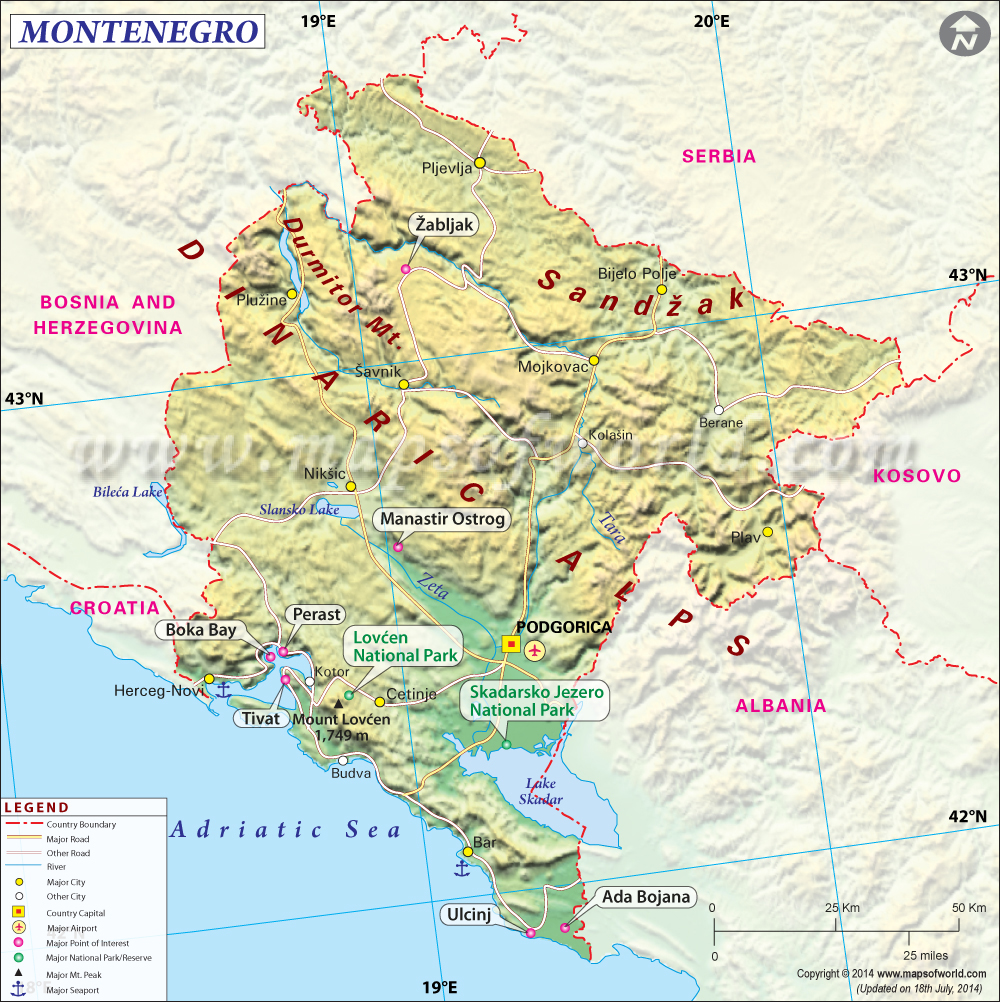 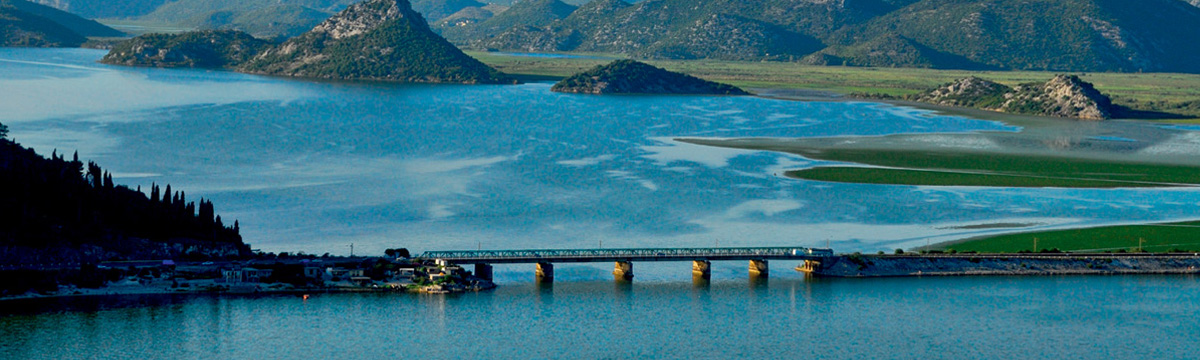 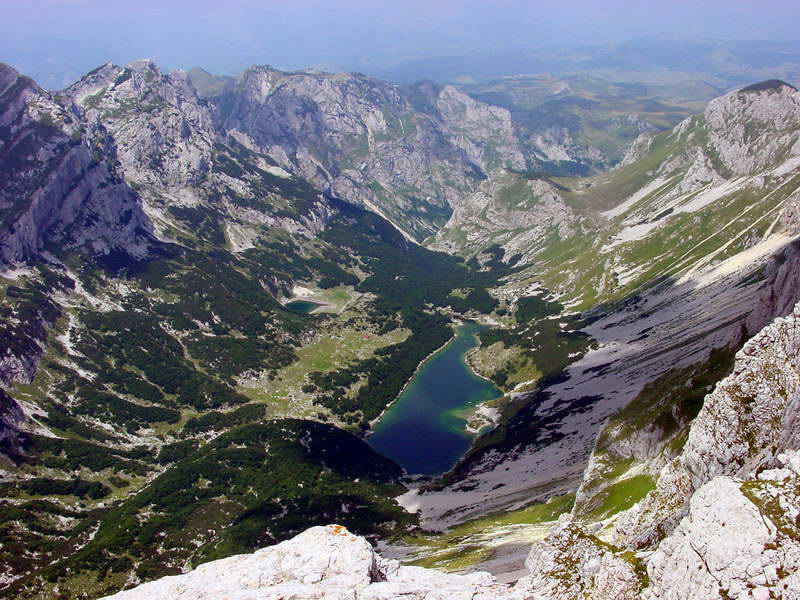 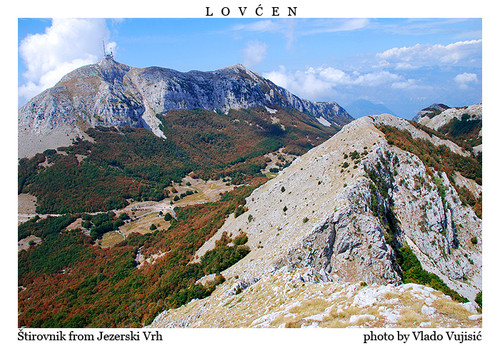 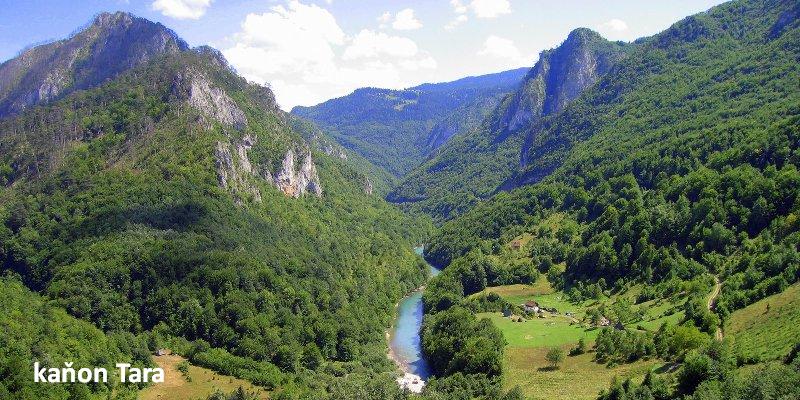 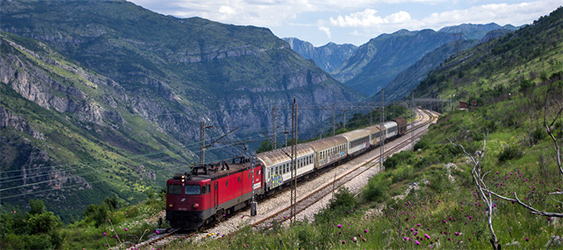 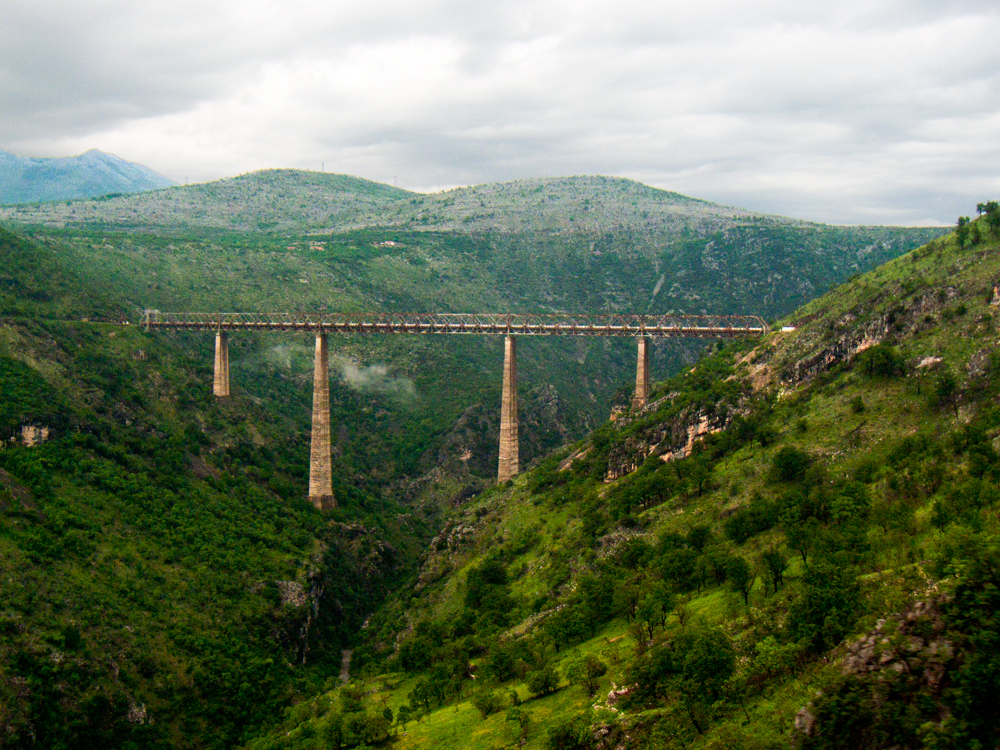 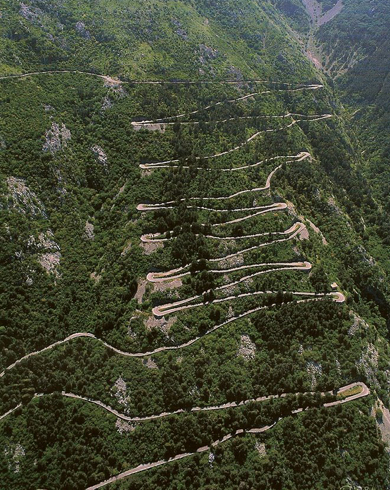 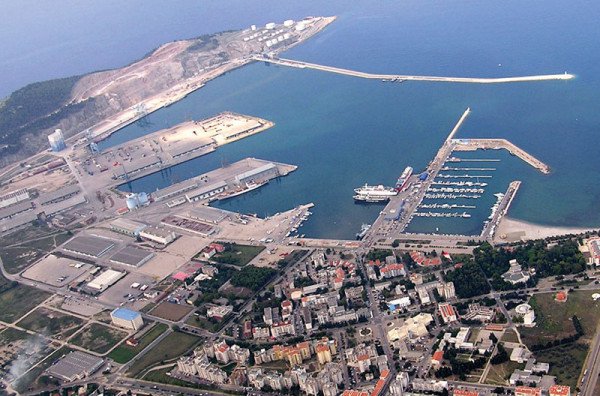 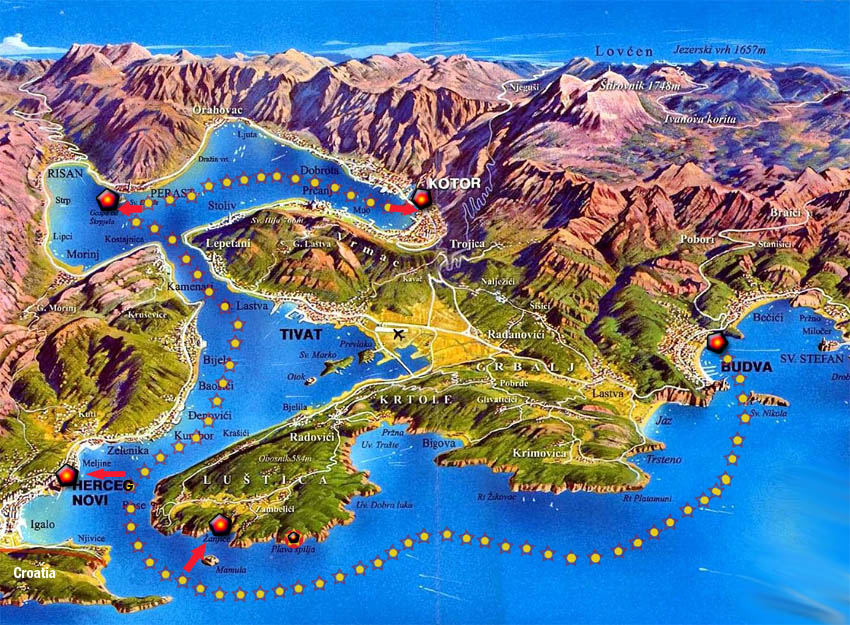 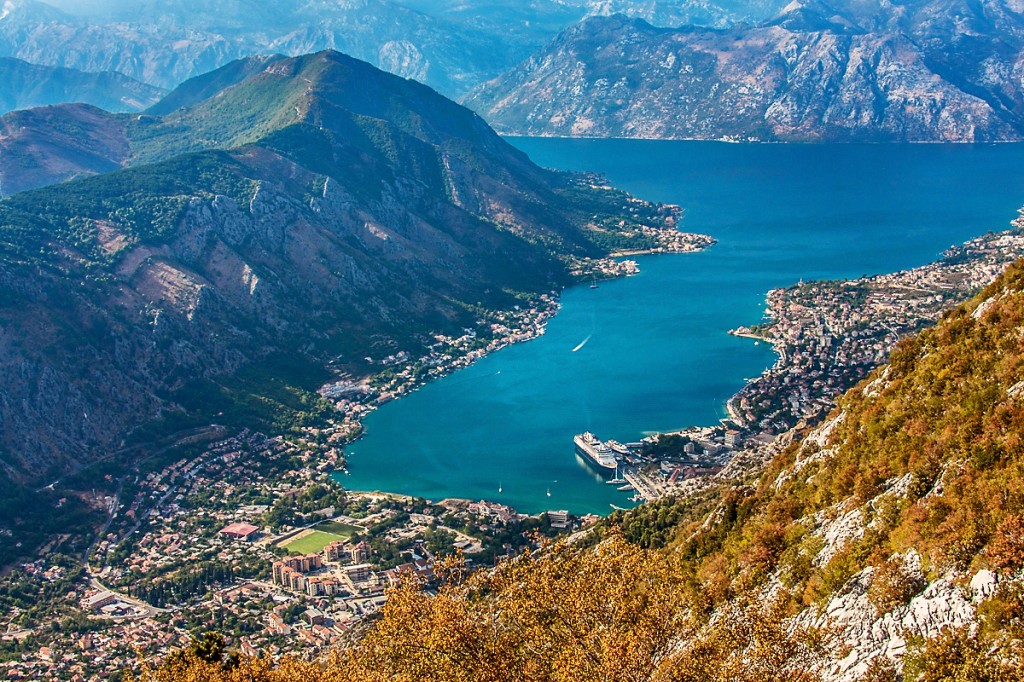 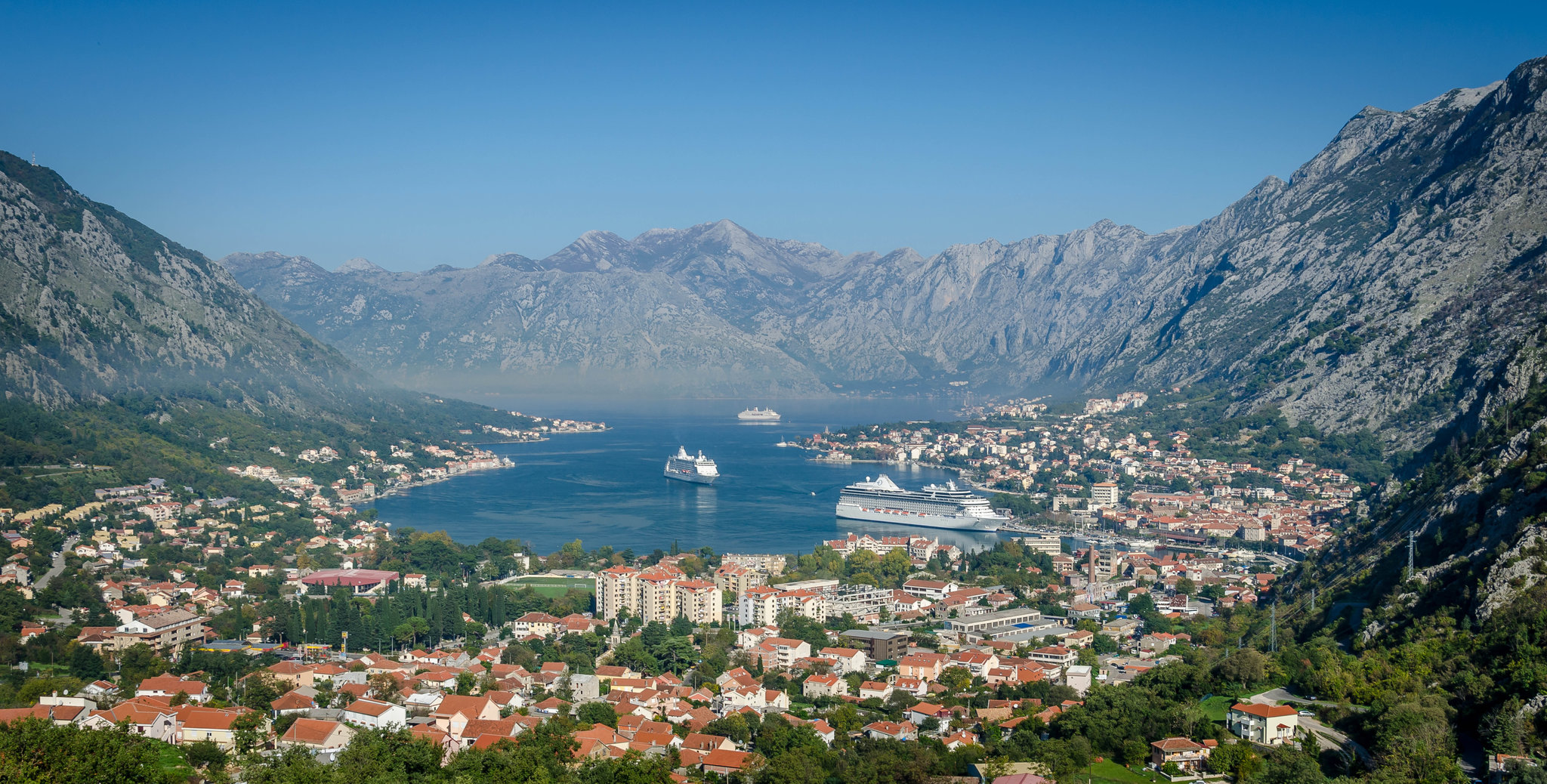 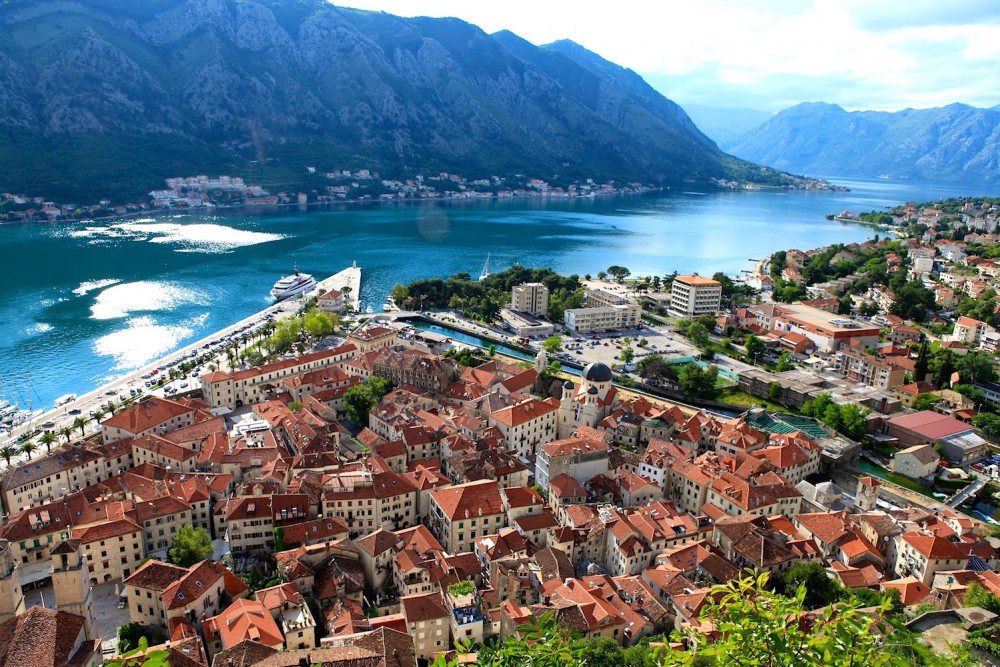 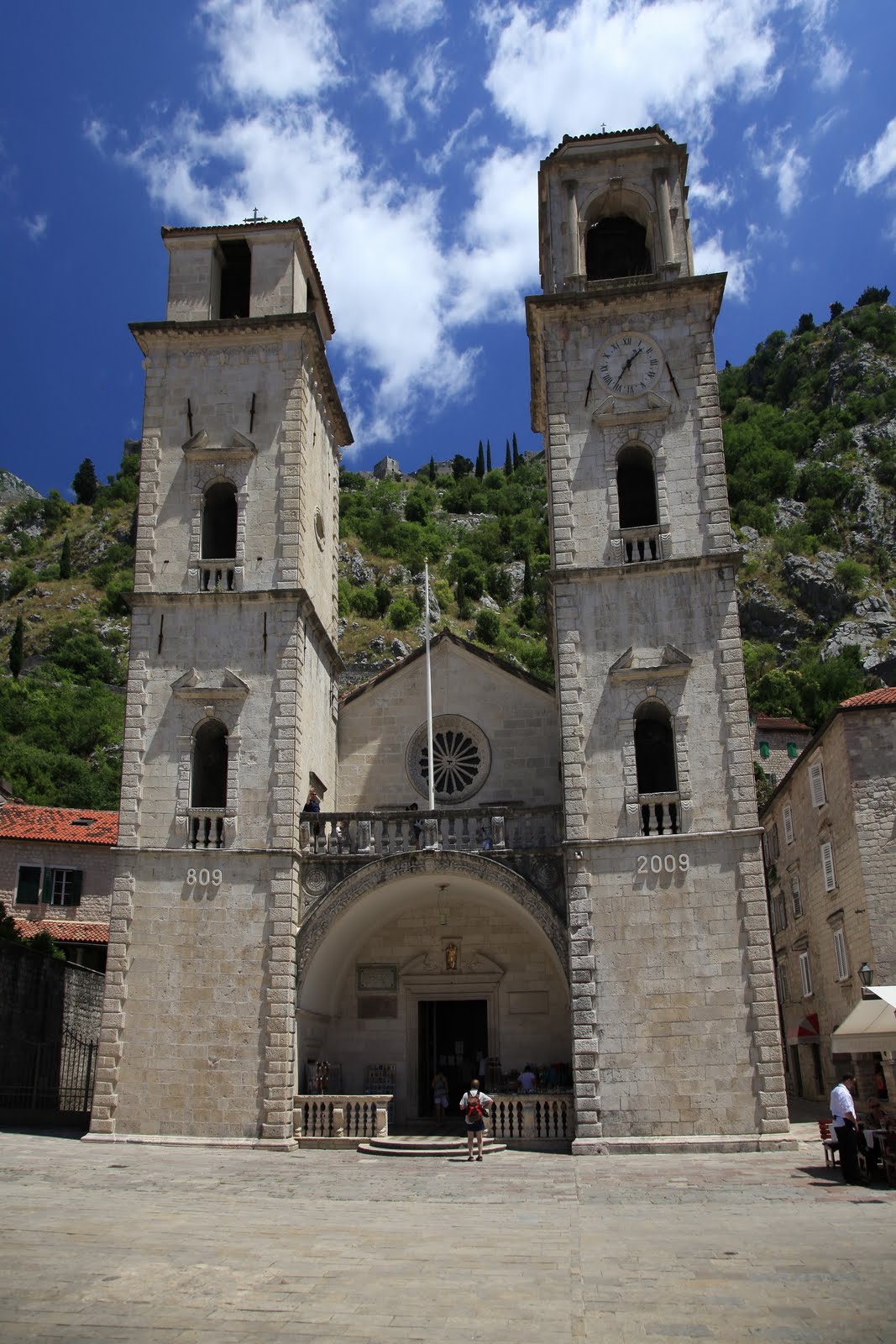 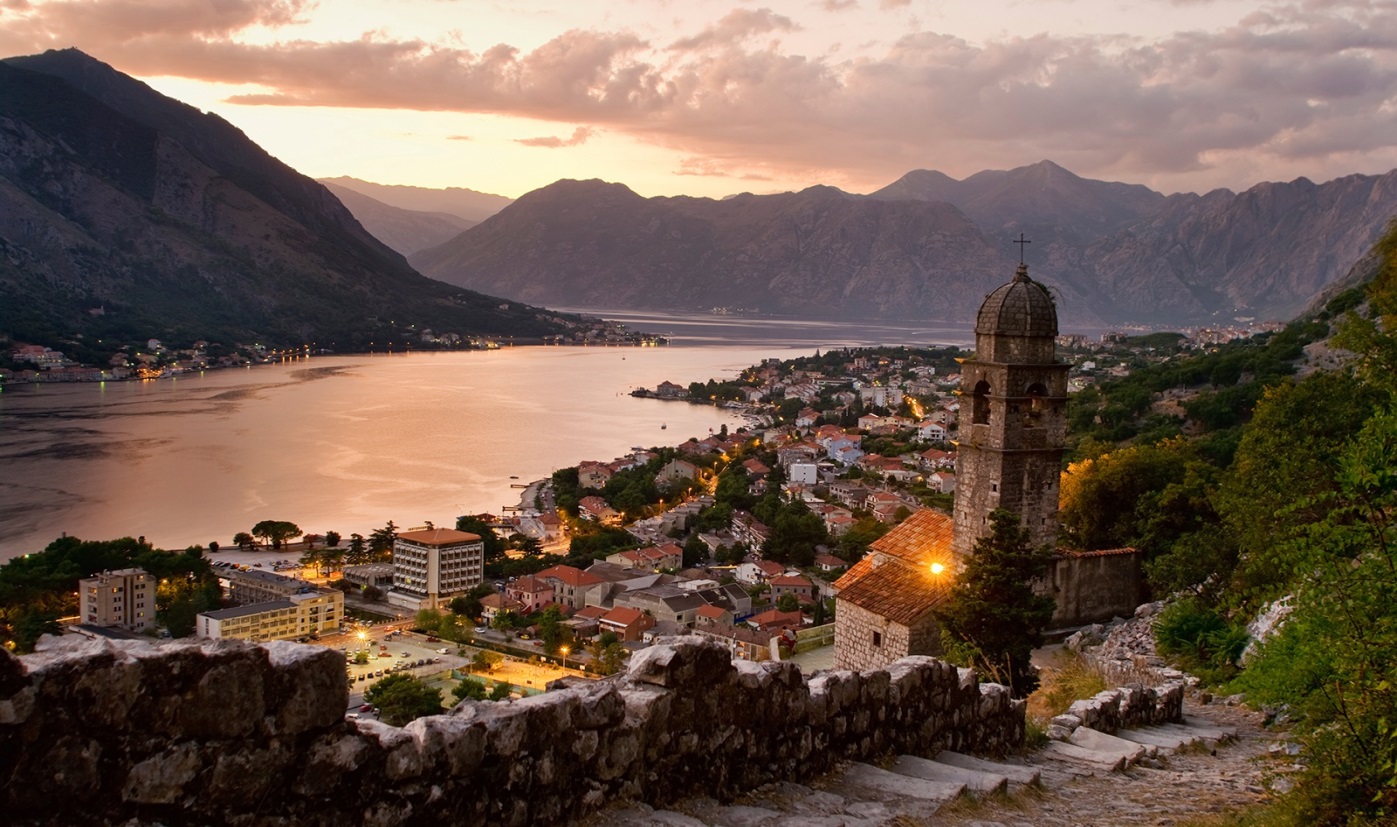 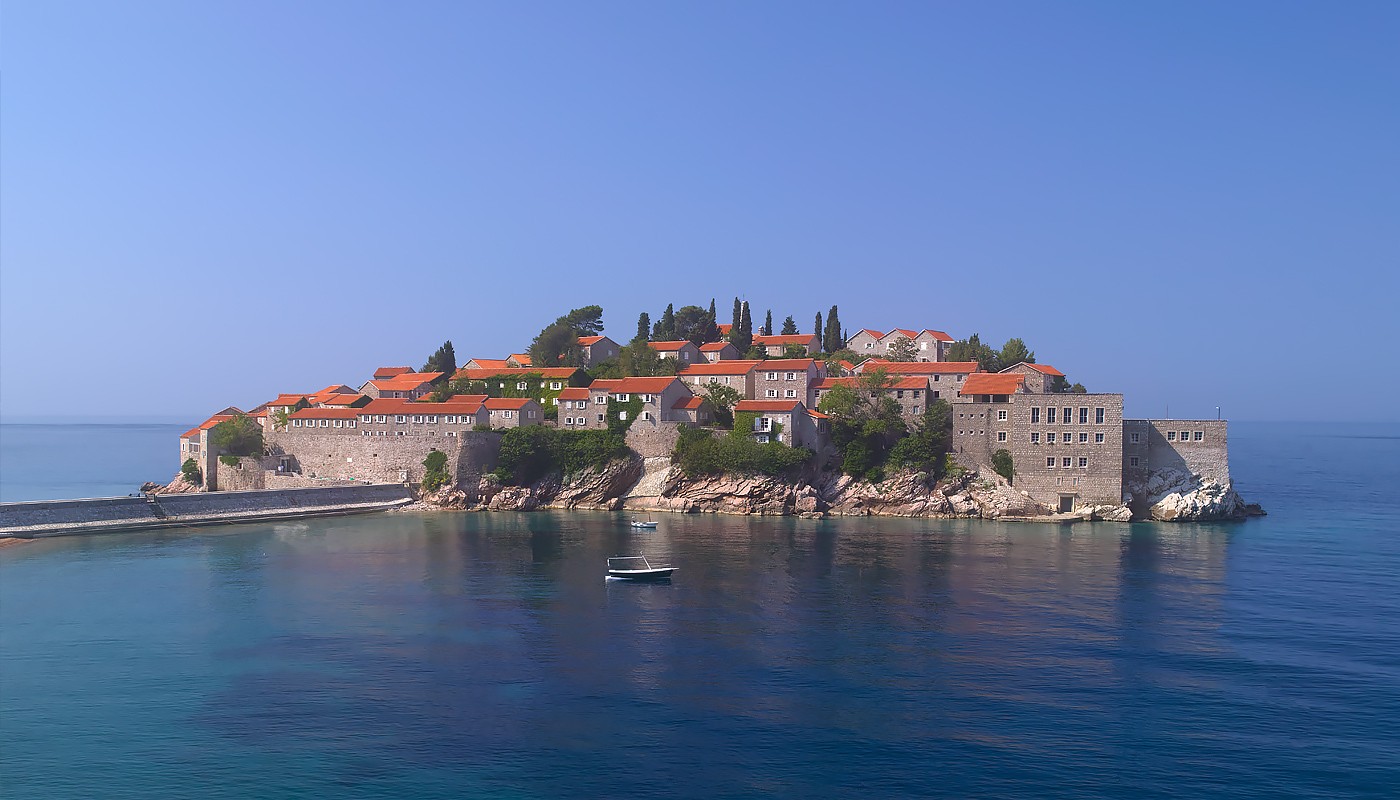 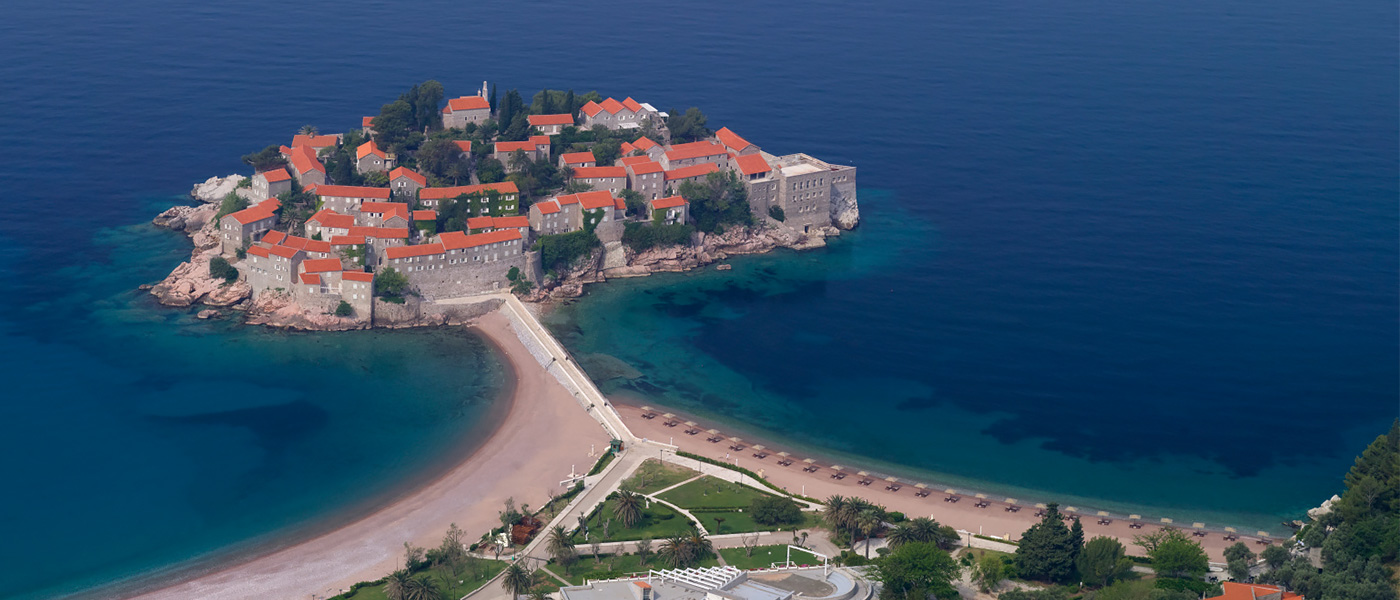 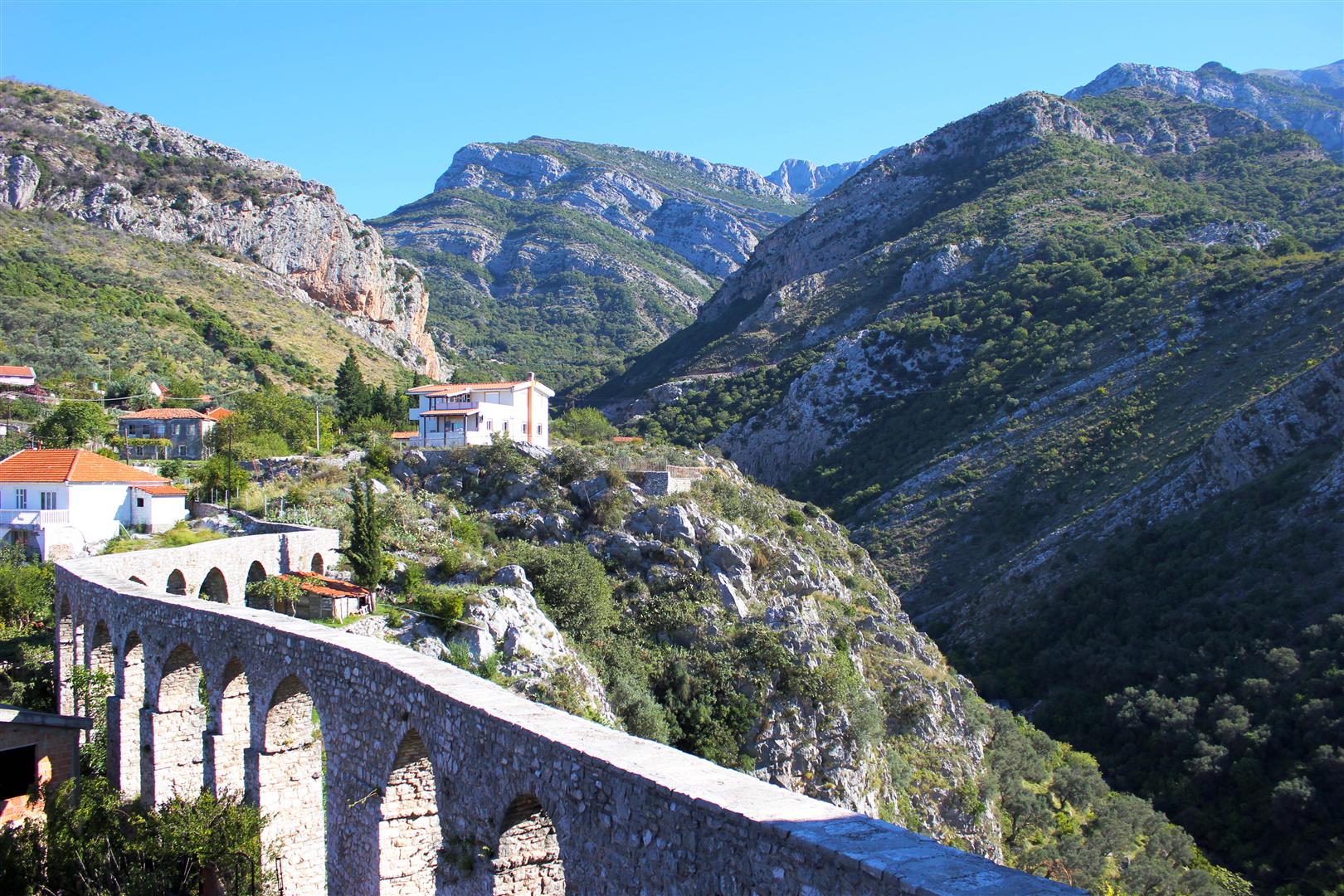 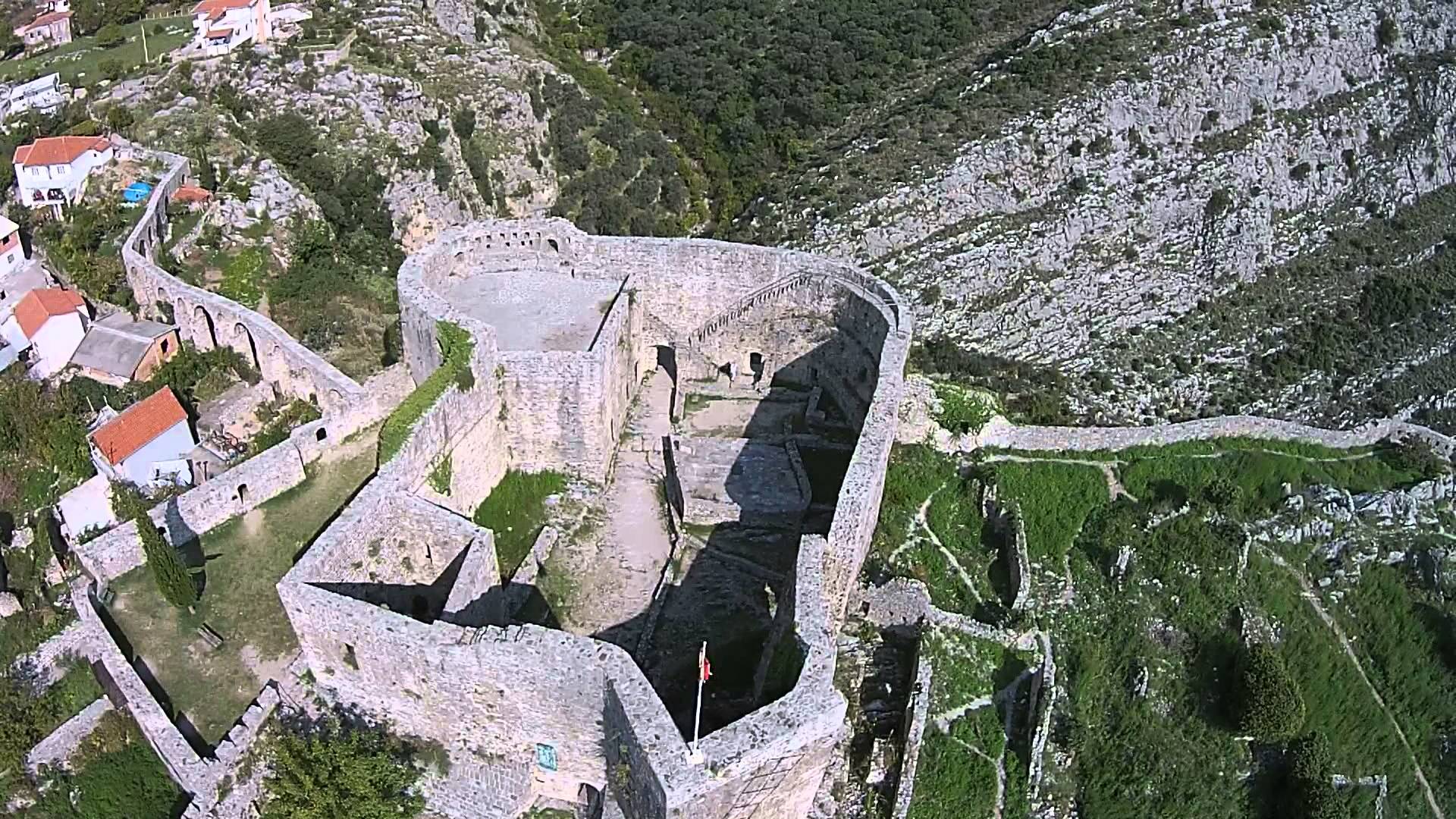 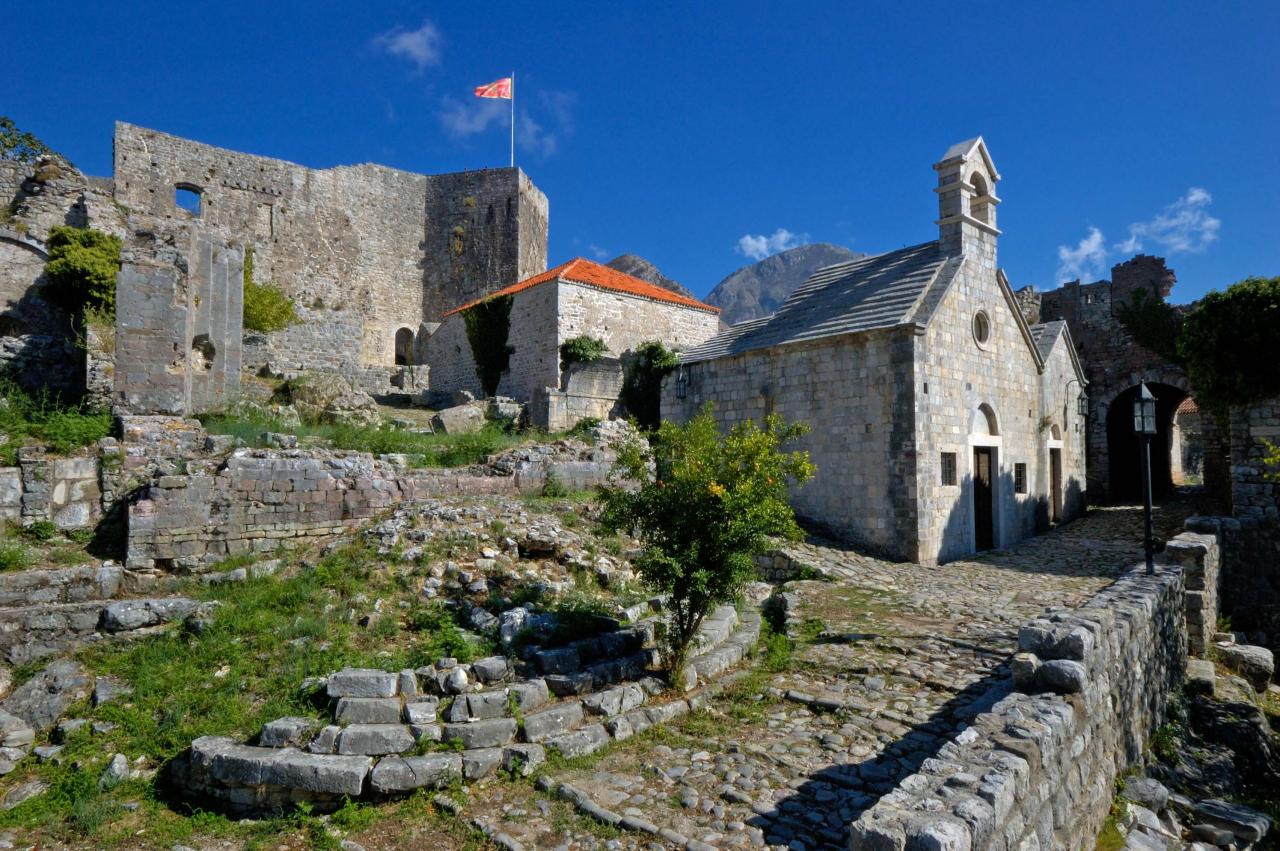 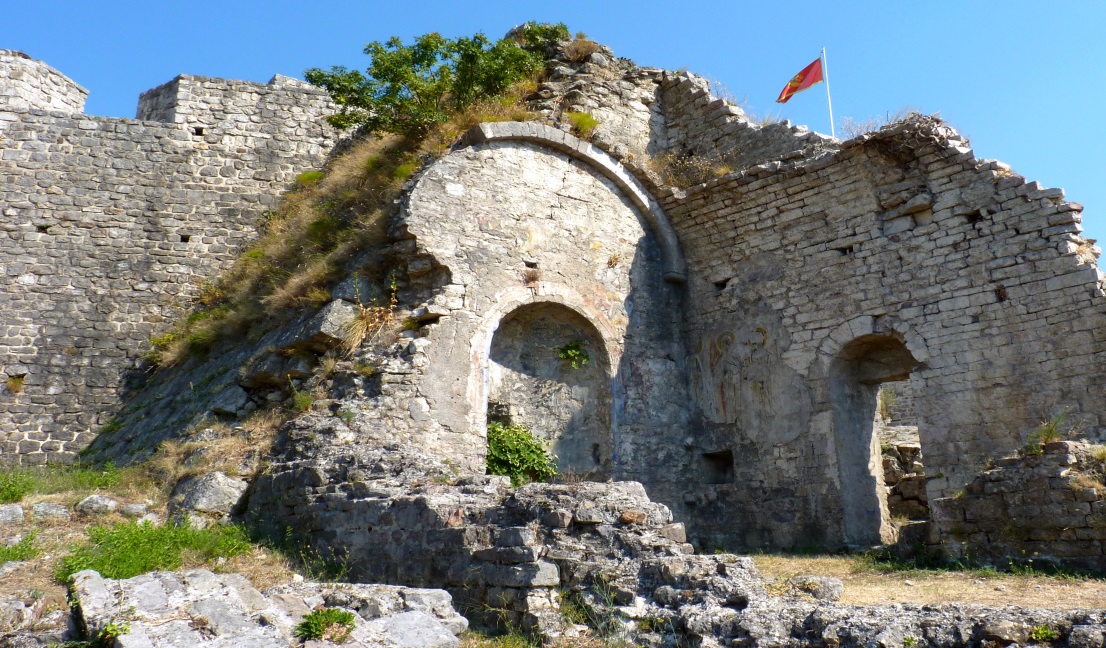 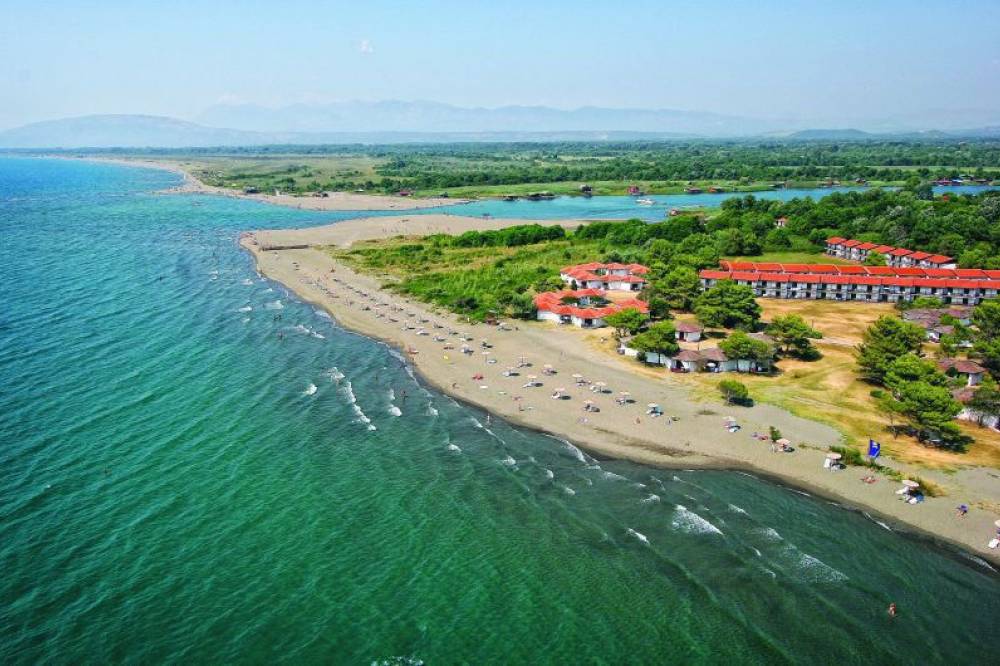 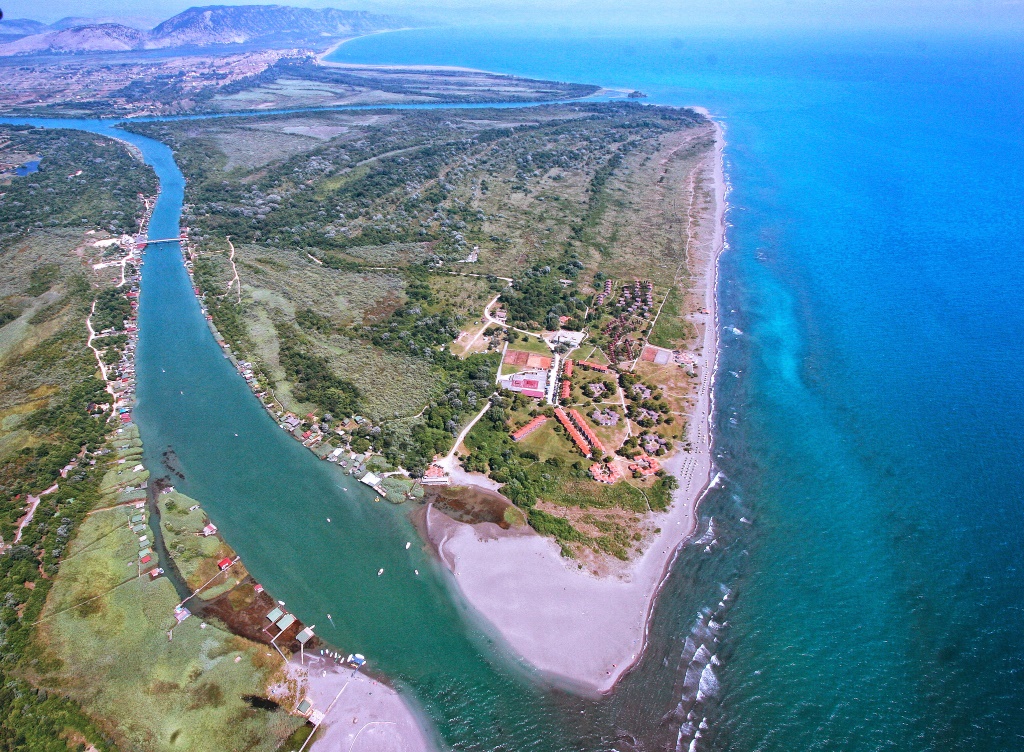 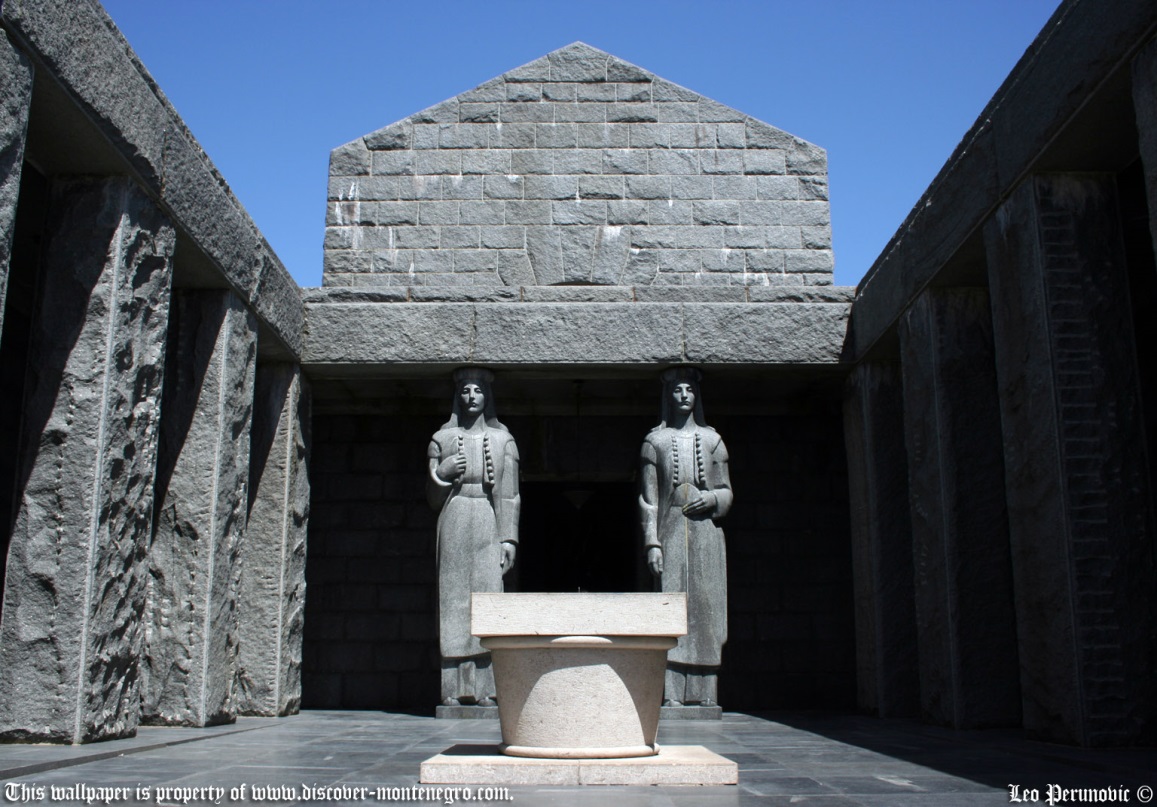 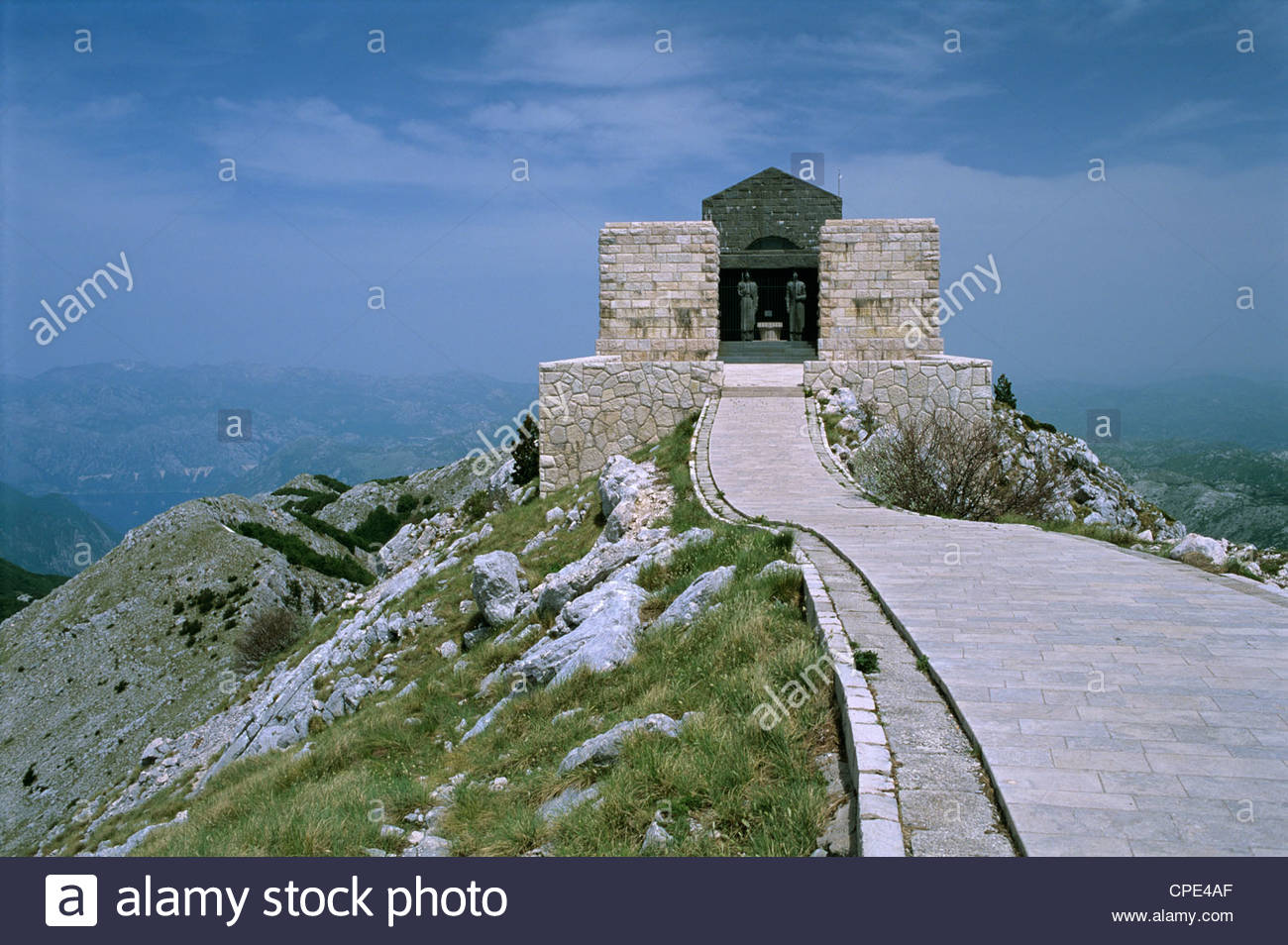 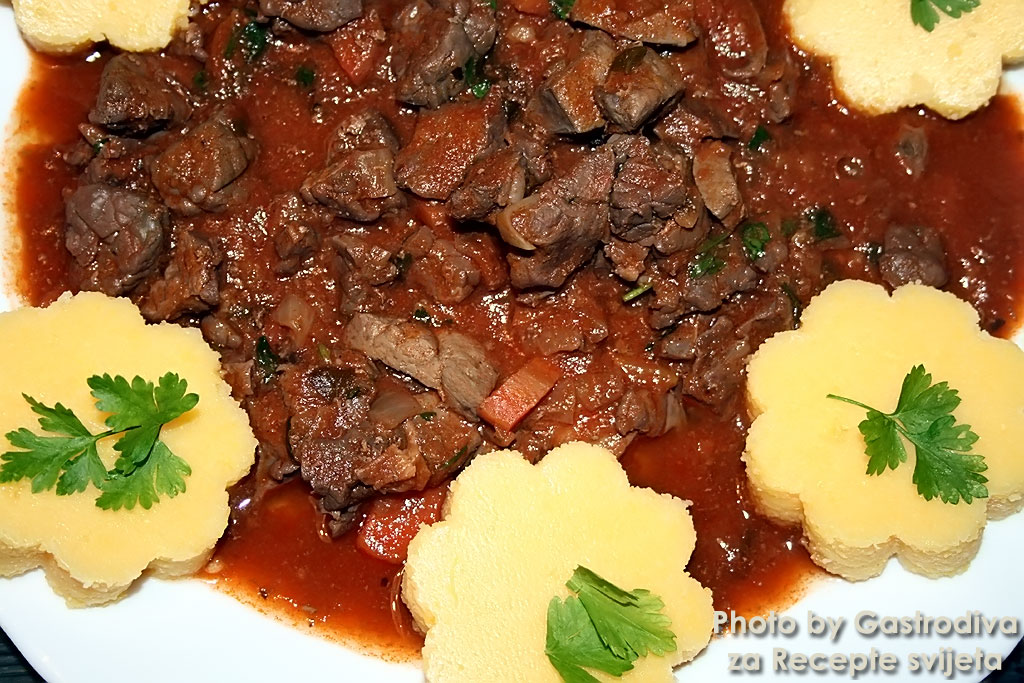 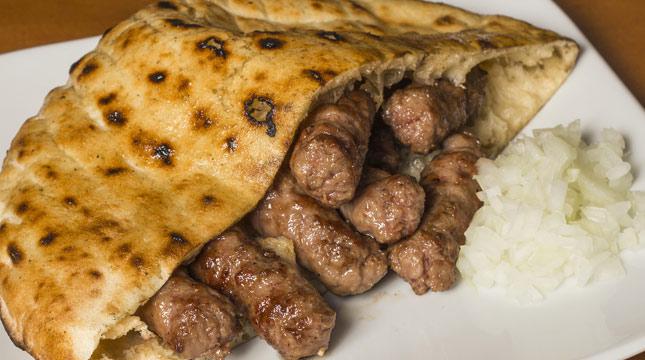 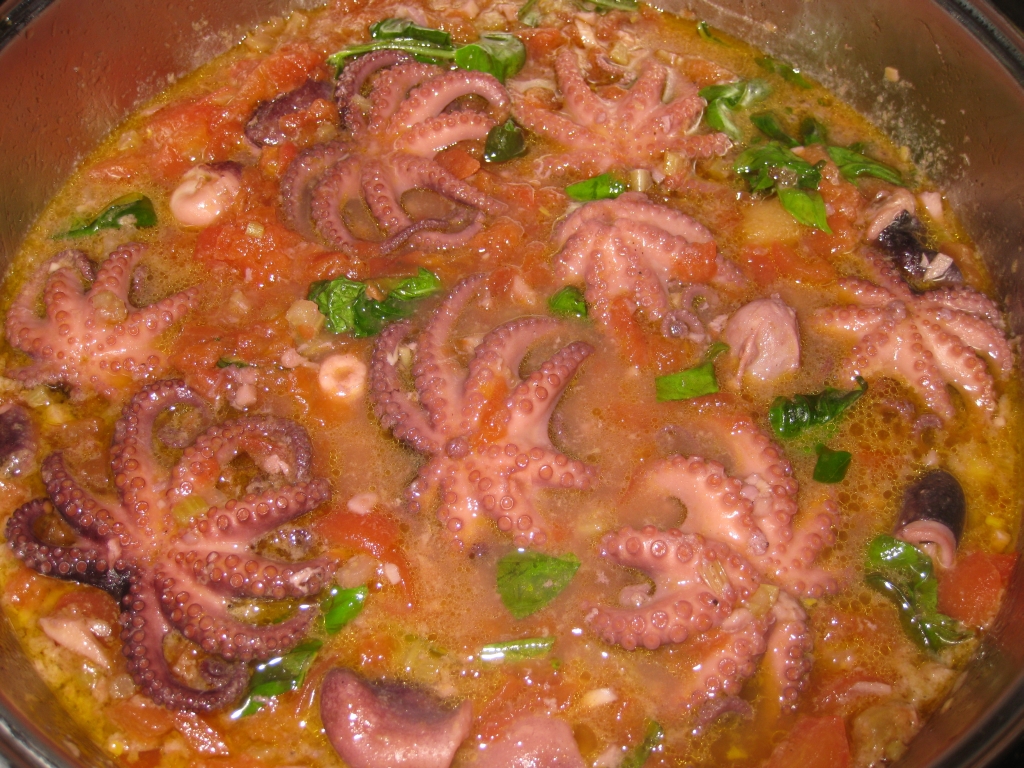 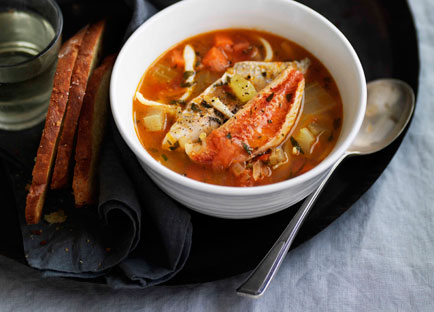 Ďakujem za pozornosť!